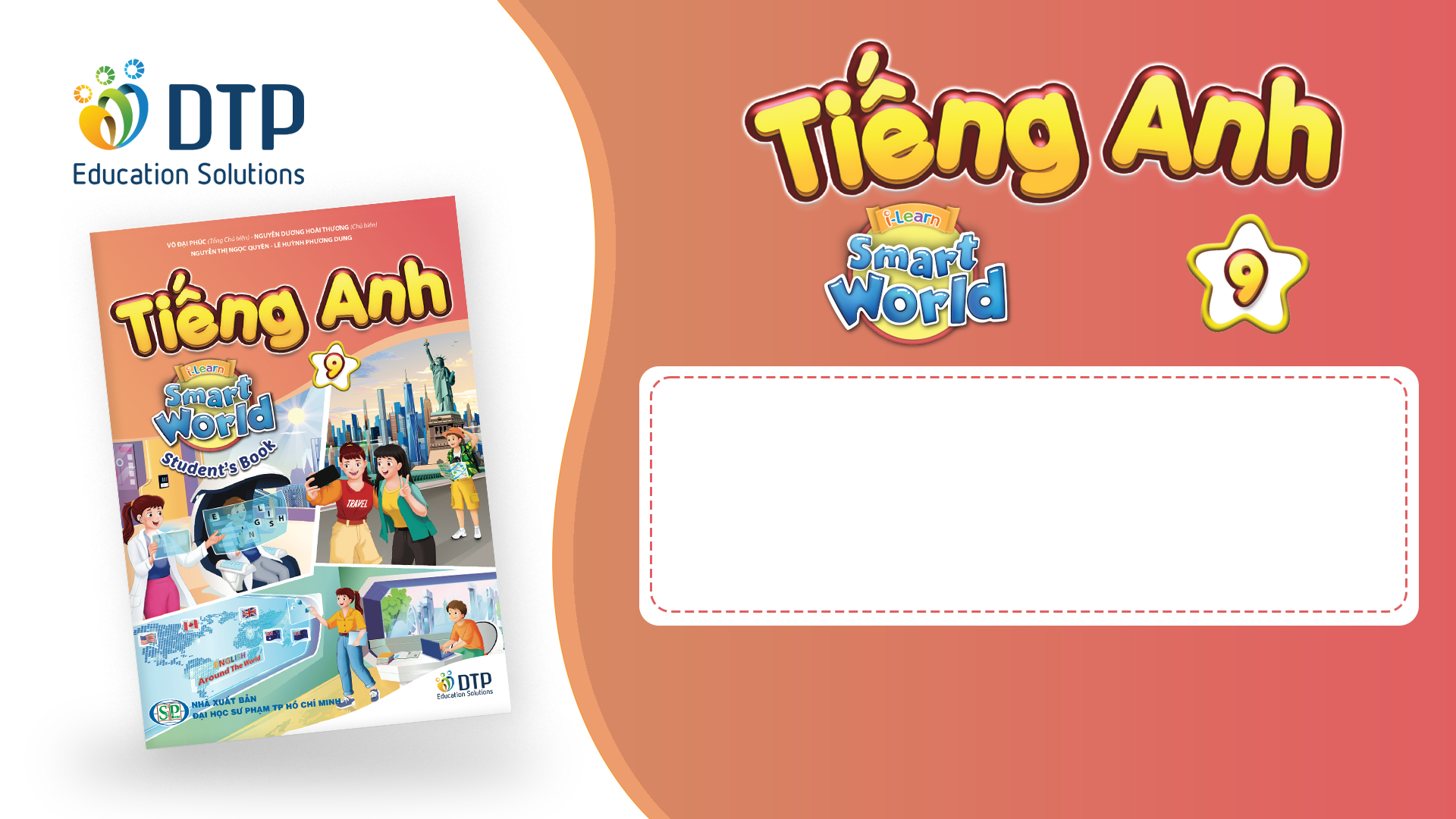 Unit 2: Life in the past
Lesson 3.1: Reading
Page 22
Lesson Outline
Warm-up
Pre-Reading
While-Reading
Post-Reading
Consolidation
Wrap-up
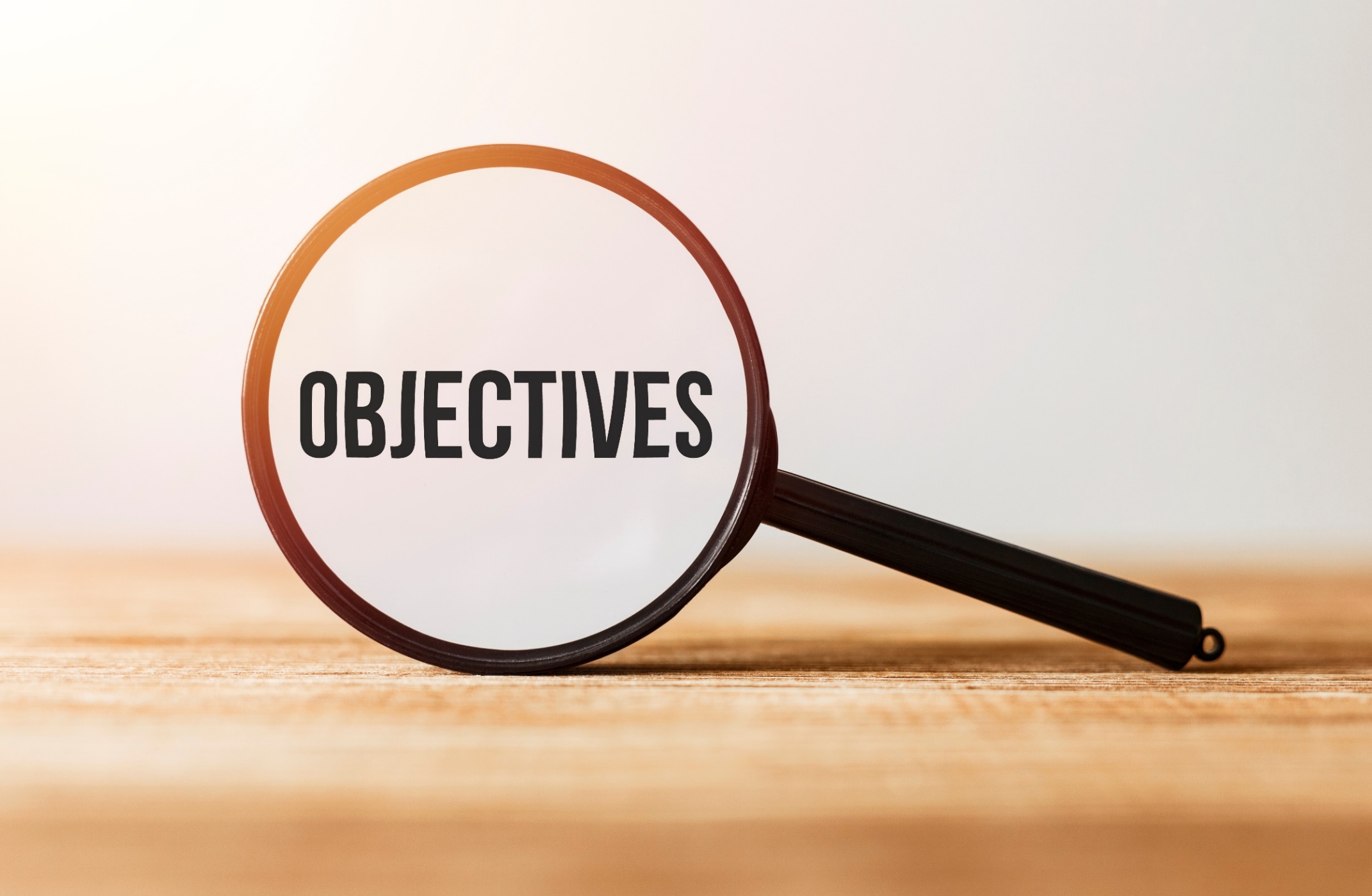 By the end of this lesson, students will be able to…
learn vocabulary related to the life of a family member. 
practice reading for main idea and specific information/details.
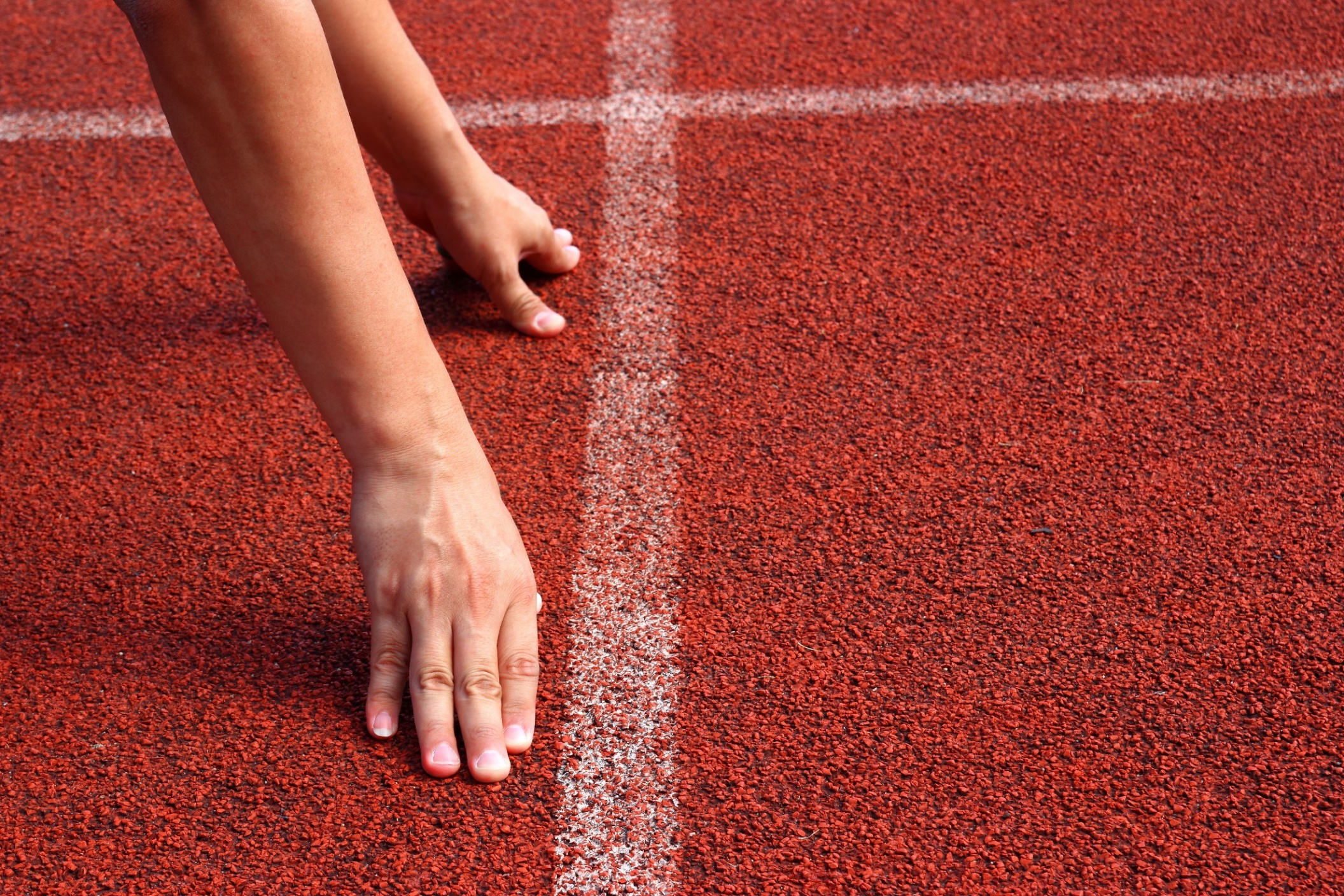 WARM-UP
Work in pairs. Look at the pictures:
What are the people doing? 
Do you have any similar childhood memories with your family?
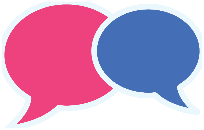 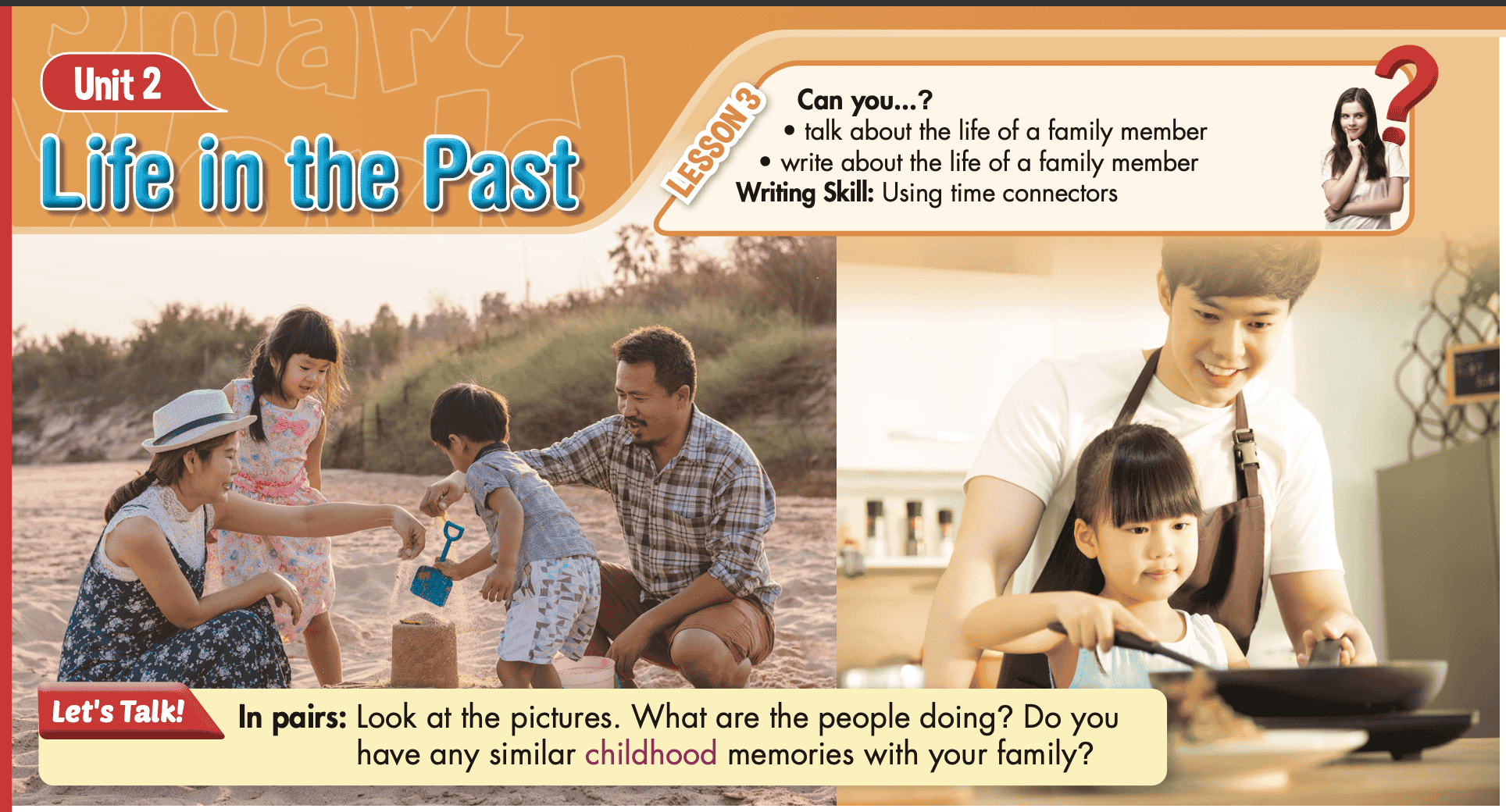 Suggested answers
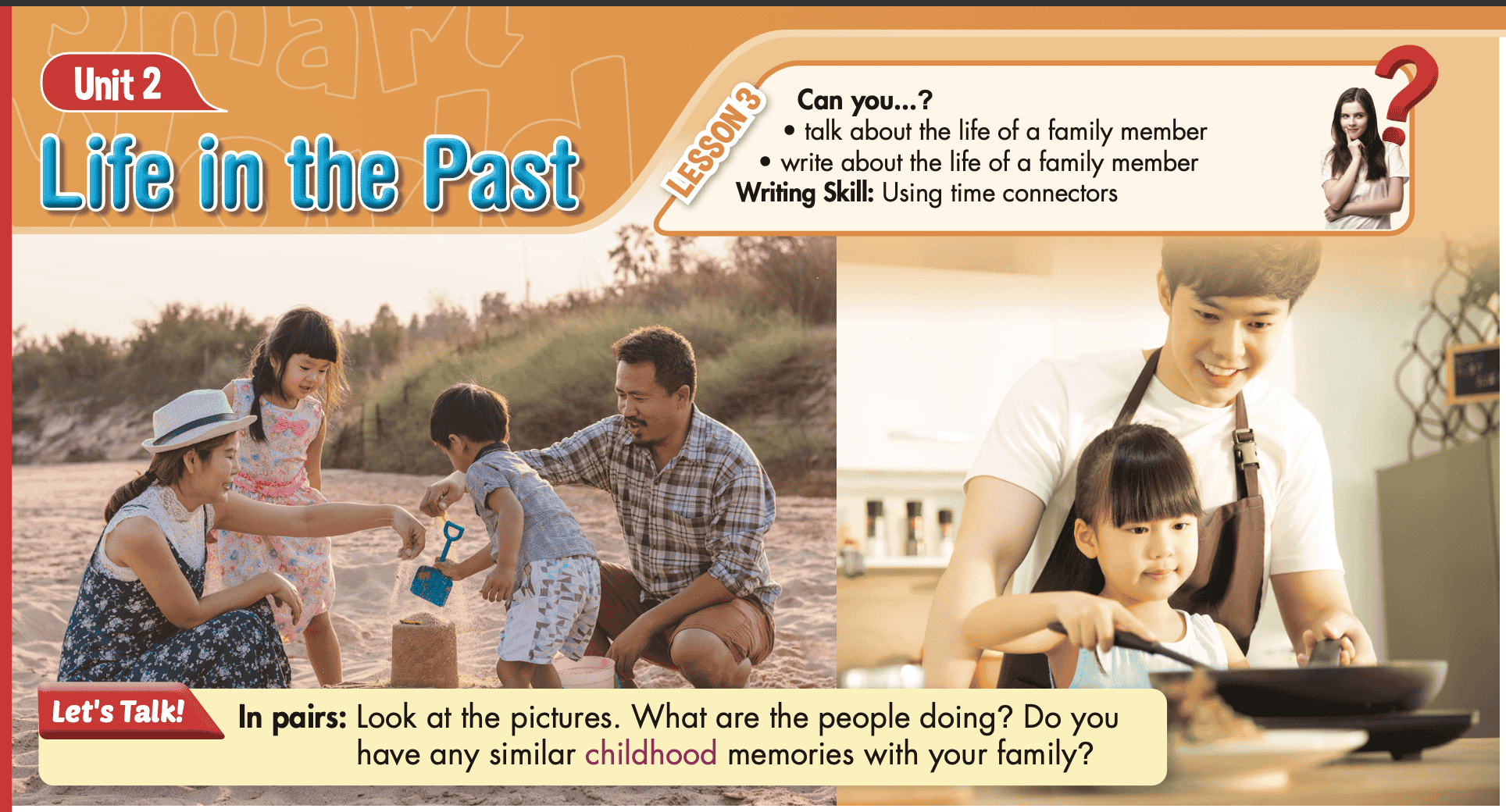 1.A:What are the people doing?
B: In picture 1, children are building sandcastles with their parents.
     In picture 2, a girl is cooking with her father.
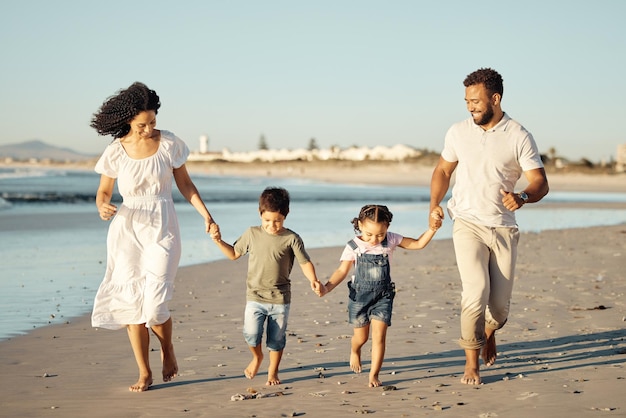 Suggested answers
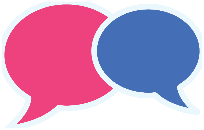 2.A:Do you have any similar childhood memories with your family?
B: My childhood memories with my family include going to the beach, visiting amusement parks, and having picnics in the park.
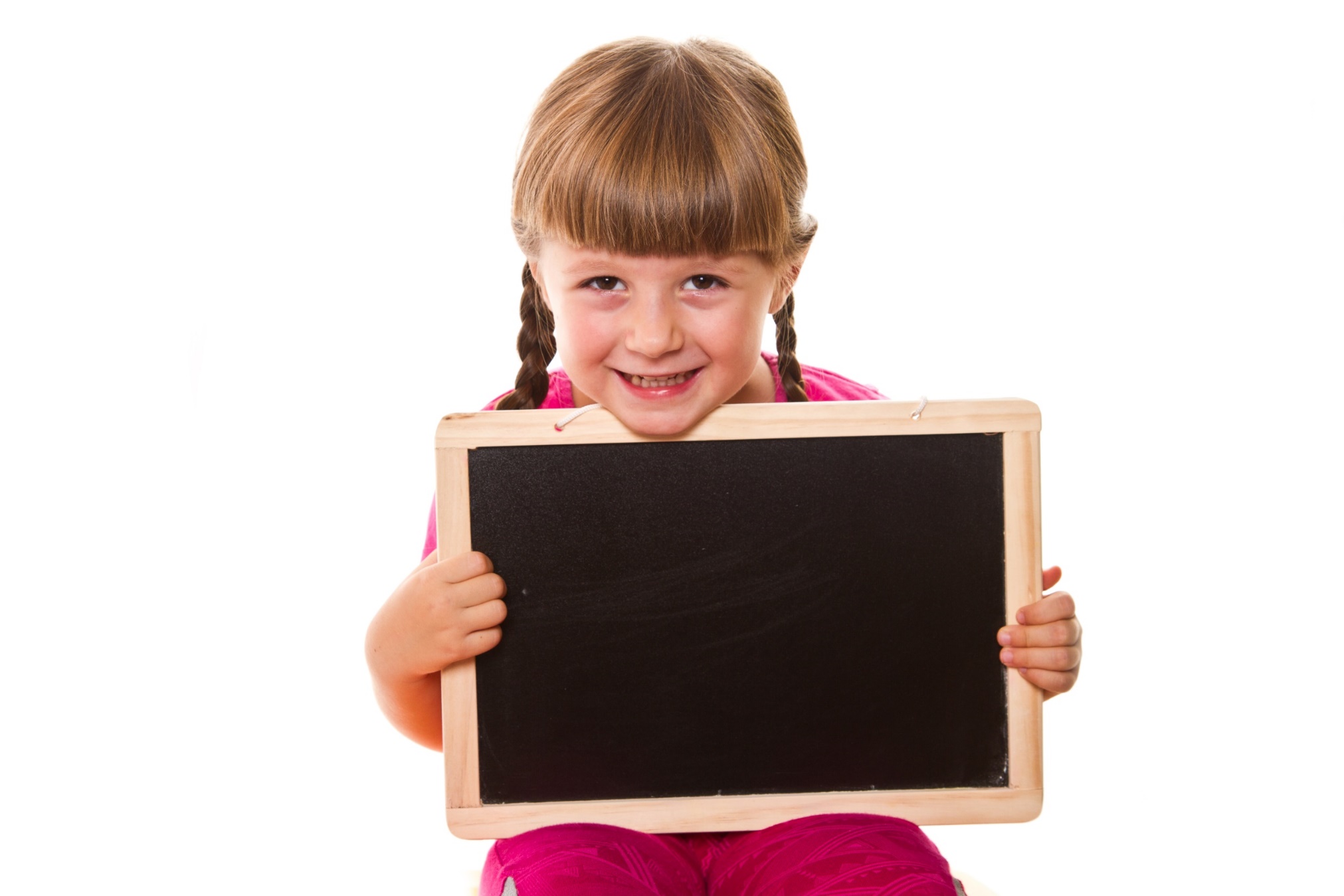 Pre-reading
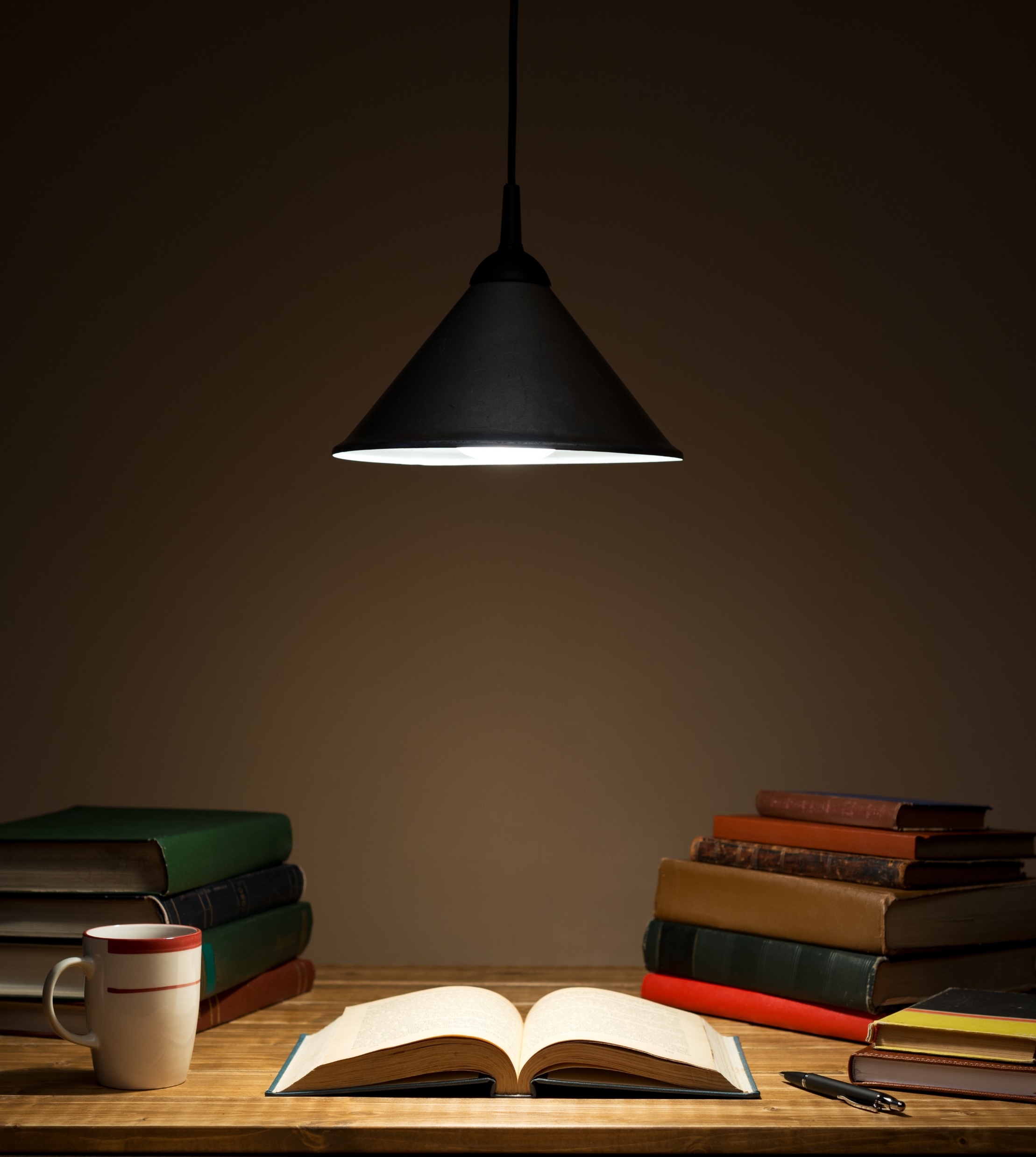 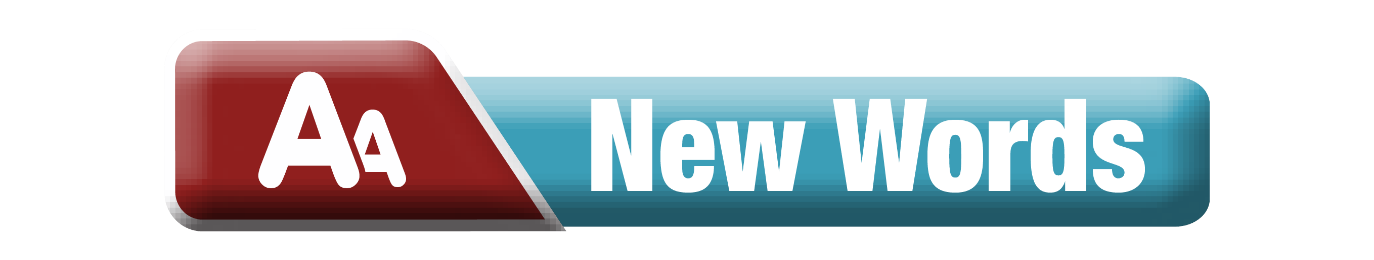 Vocabularies
afterward (adv)  
childhood (n)
fall in love (idm)  
meanwhile (adv)  
eventually (adv)  
overcome (v)  
thankful (adj)
Listen and repeat. Practice saying them with a partner.

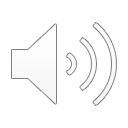 
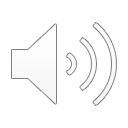 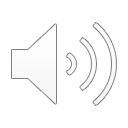 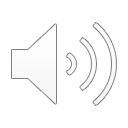 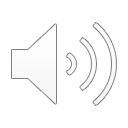 
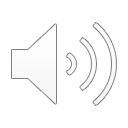 Listen and repeat. Practice saying them with a partner.

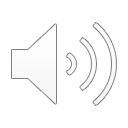 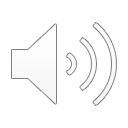 
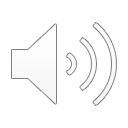 
Task b. In pairs: Use the new words to talk about childhood memories you know.
Suggested answer
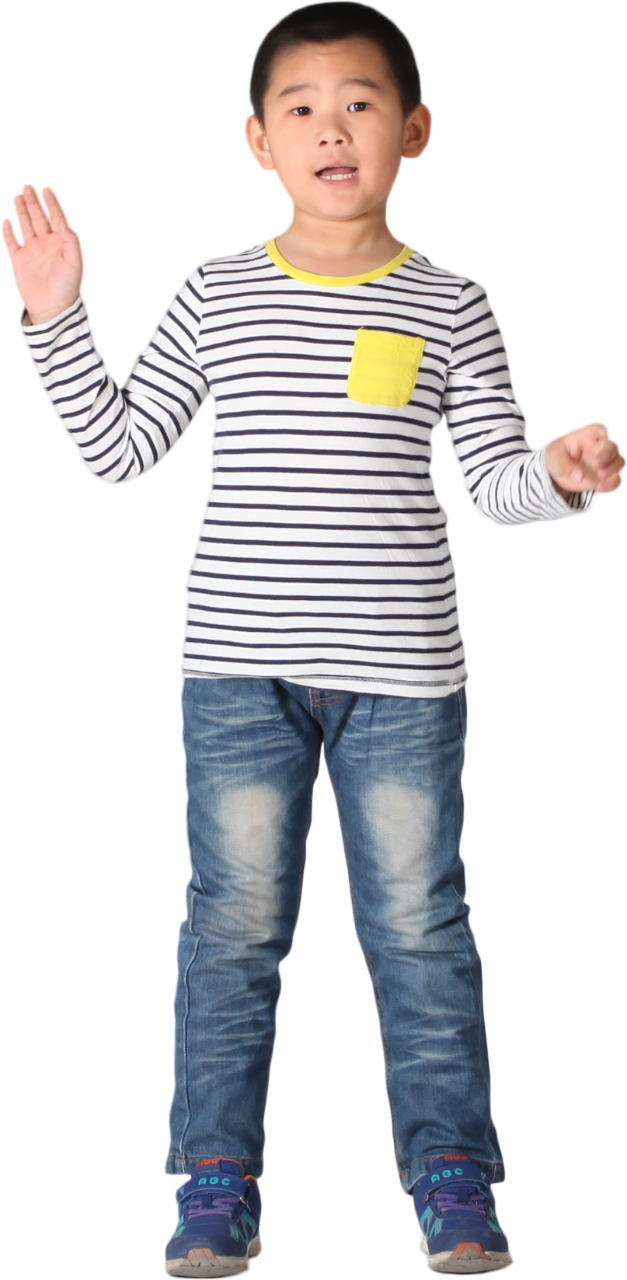 I am thankful for the love and support my family provided during my childhood.
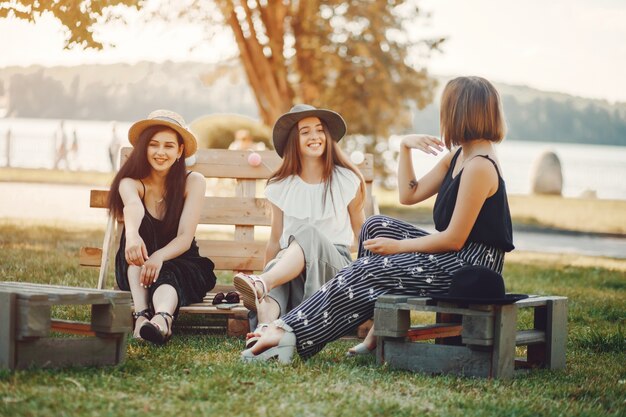 Suggested answer
We had tea. Afterward, we sat in the garden to share stories about our childhood adventures.
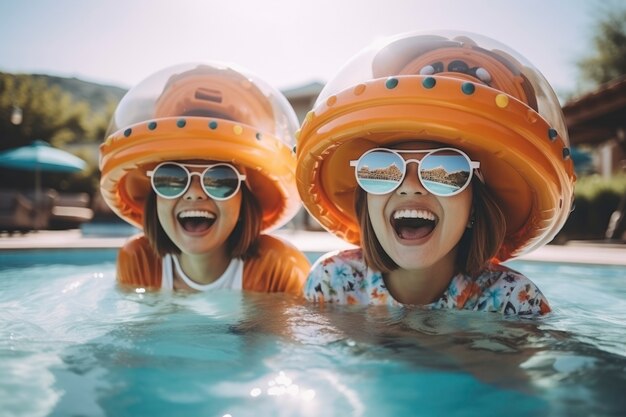 Suggested answer
2.	During my childhood, I would often go swimming with my friends.
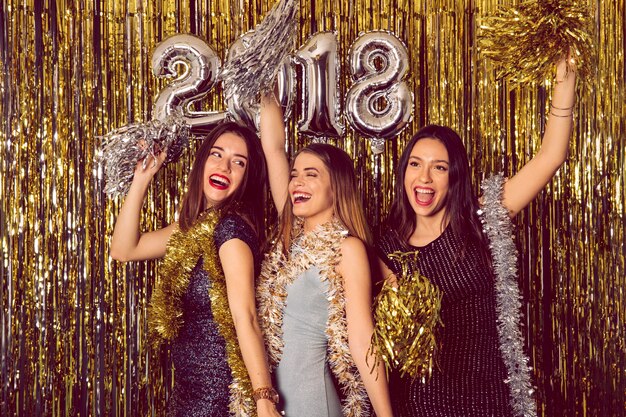 Suggested answer
3.	My parents eventually let me go to the party when I was in high school.
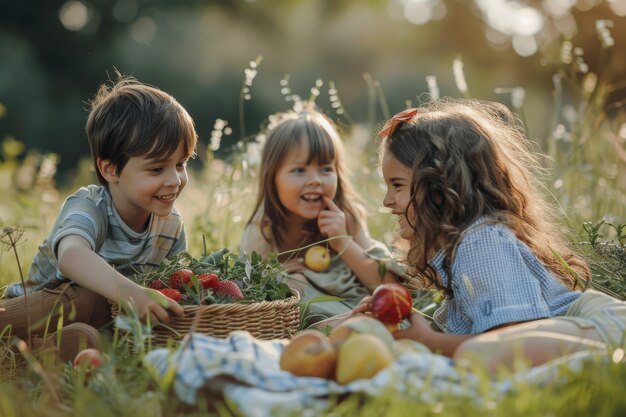 Suggested answer
4.	Falling in love with nature was a significant part of my childhood experience.
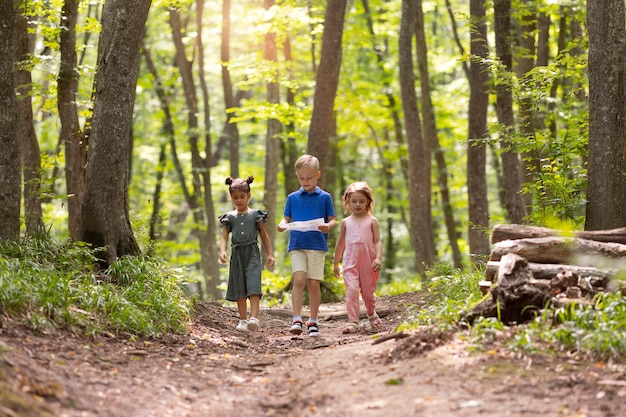 Suggested answer
5.	Meanwhile, I would often explore the woods behind our house with my friends during my childhood.
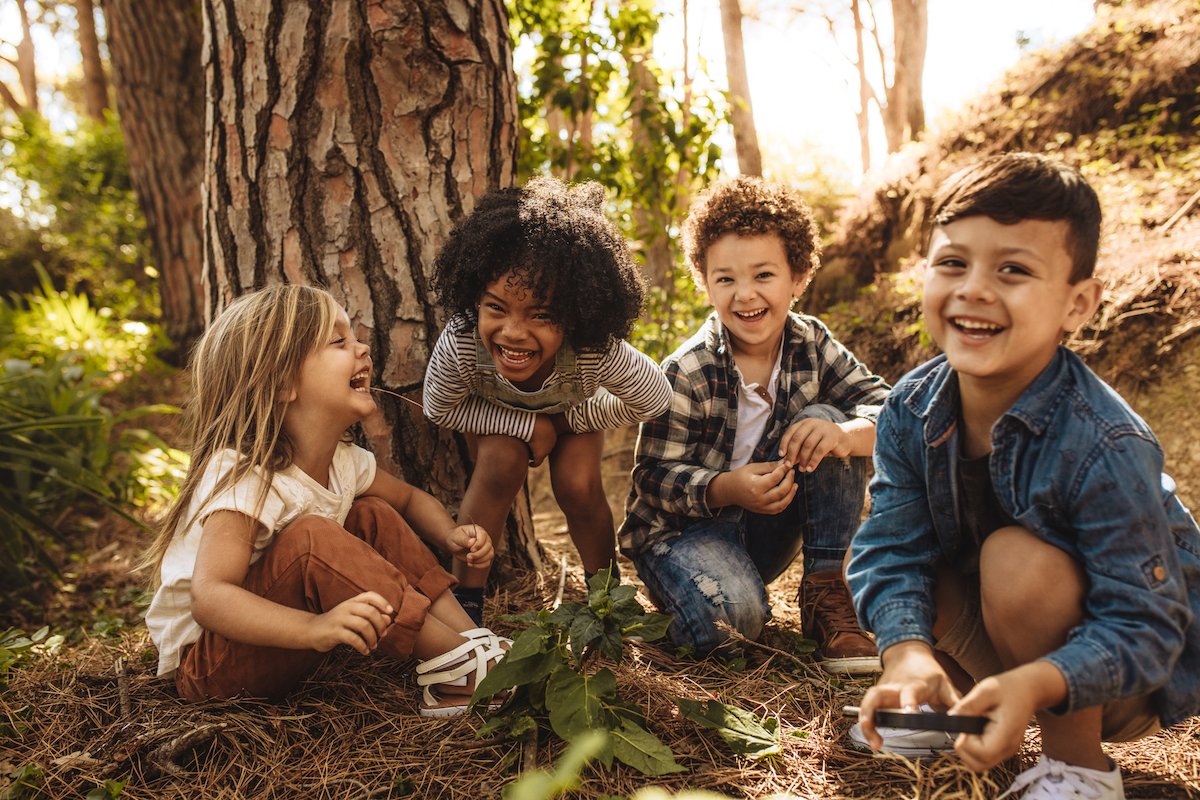 Suggested answer
6.	Despite facing challenges, we were able to overcome them together during our childhood years.
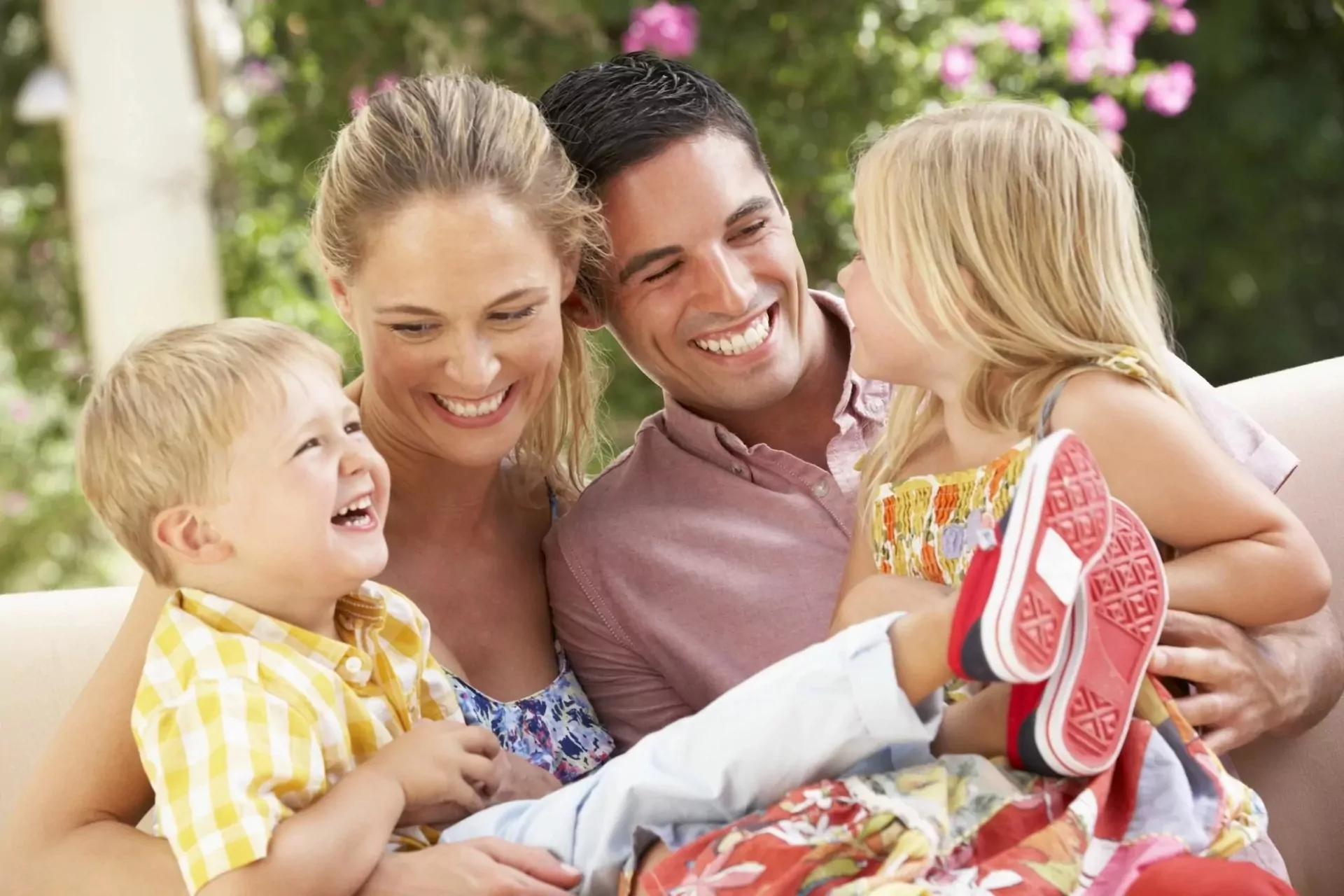 Suggested answer
7. I am thankful for the love and support my family provided during my childhood.
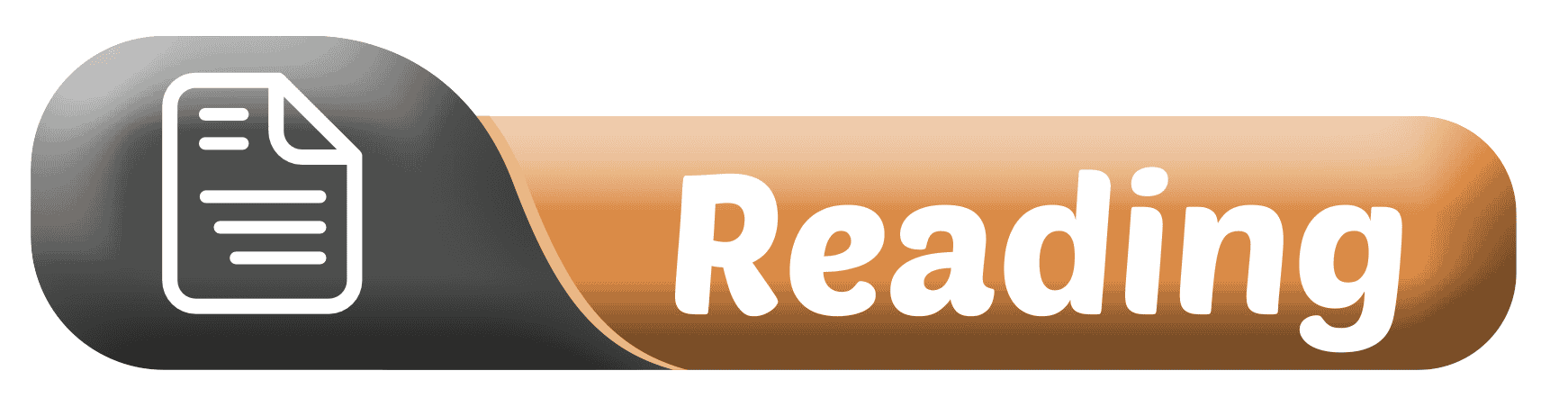 Task a. Read the passage about Lan's grandmother. What lesson does Lan get from her grandmother's stories?
Underline the key words
1. We should work hard to overcome difficulties. 

2. We should keep our hope in difficult times.
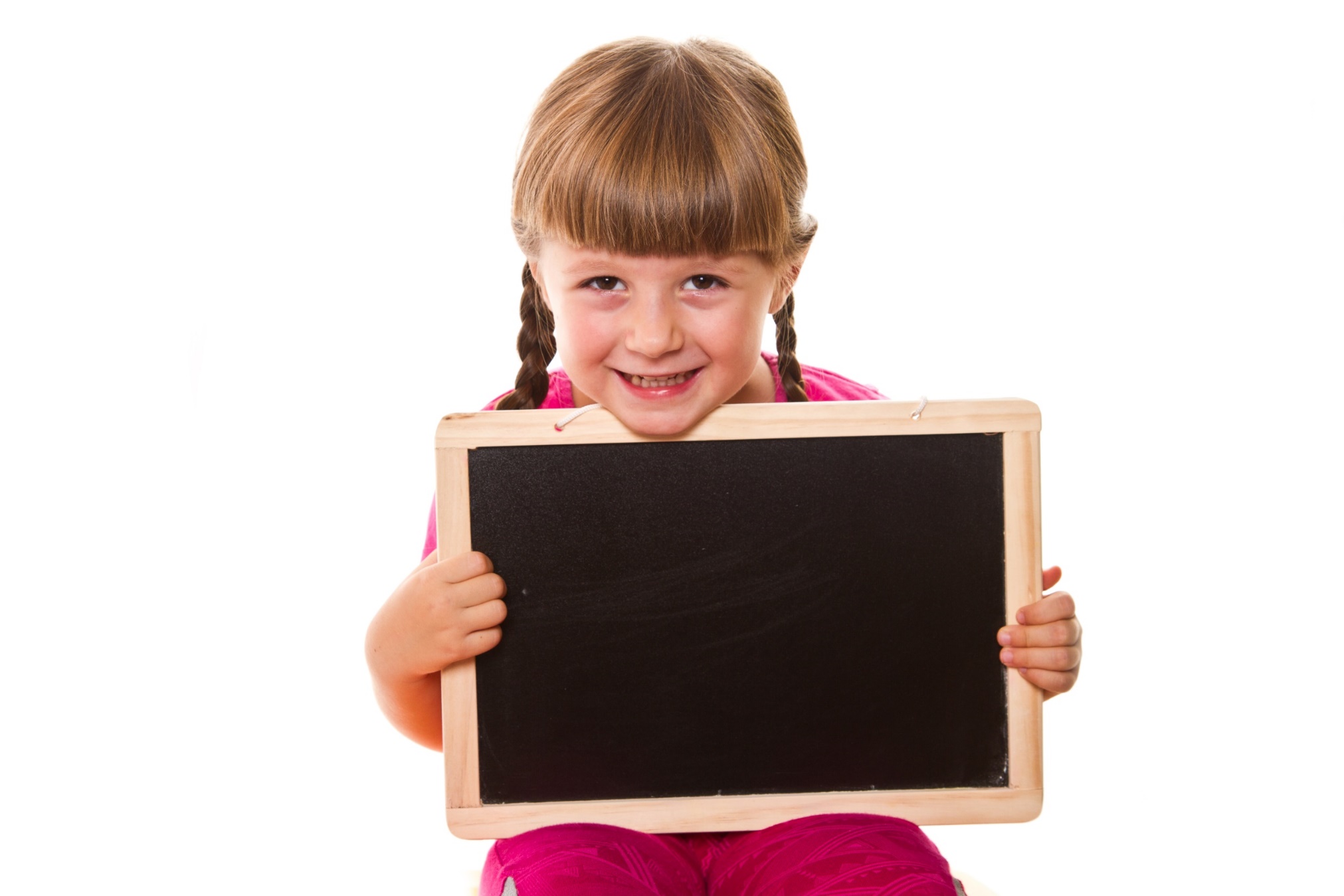 While-reading
When I was a kid, I used to stay with my grandmother after school. She'd often tell me stories about her life in the past, and I found them very interesting.

Her childhood was different from mine. She grew up in a large, extended family. Her family was poor, and she only finished elementary school. When she was thirteen, she started working. Her uncle cooked for wedding parties, and she'd go with him to those parties to help him.
Afterward, she worked at a pottery place. She was good at making pottery and proud of the things she made. My grandfather also started working there. They fell in love and got married two years later.
My grandparents worked hard to build a family together. After they had their first child, my grandfather continued to work at the pottery place. Meanwhile, my grandmother sold groceries at home. They eventually saved enough money to buy a house of their own and raised three children.
I sometimes think about the stories my grandmother told me and feel thankful for her and my grandfather. Whenever I have a difficult problem, I think about those stories and tell myself to continue to work hard.
Task a. Read the passage about Lan's grandmother. What lesson does Lan get from her grandmother's stories?
ANSWERS
I sometimes think about the stories my grandmother told me and feel thankful for her and my grandfather. Whenever I have a difficult problem, I think about those stories and tell myself to continue to work hard.
1. We should work hard to overcome difficulties. 
2. We should keep our hope in difficult times.
Task b. Now, read and choose the correct answers.
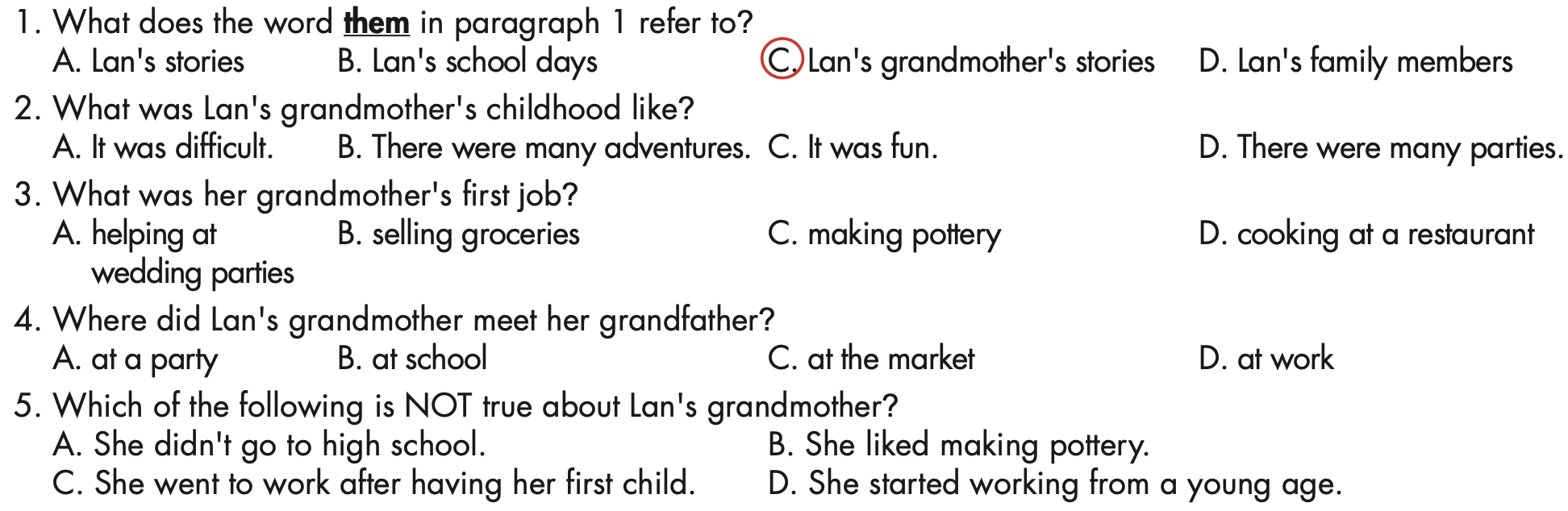 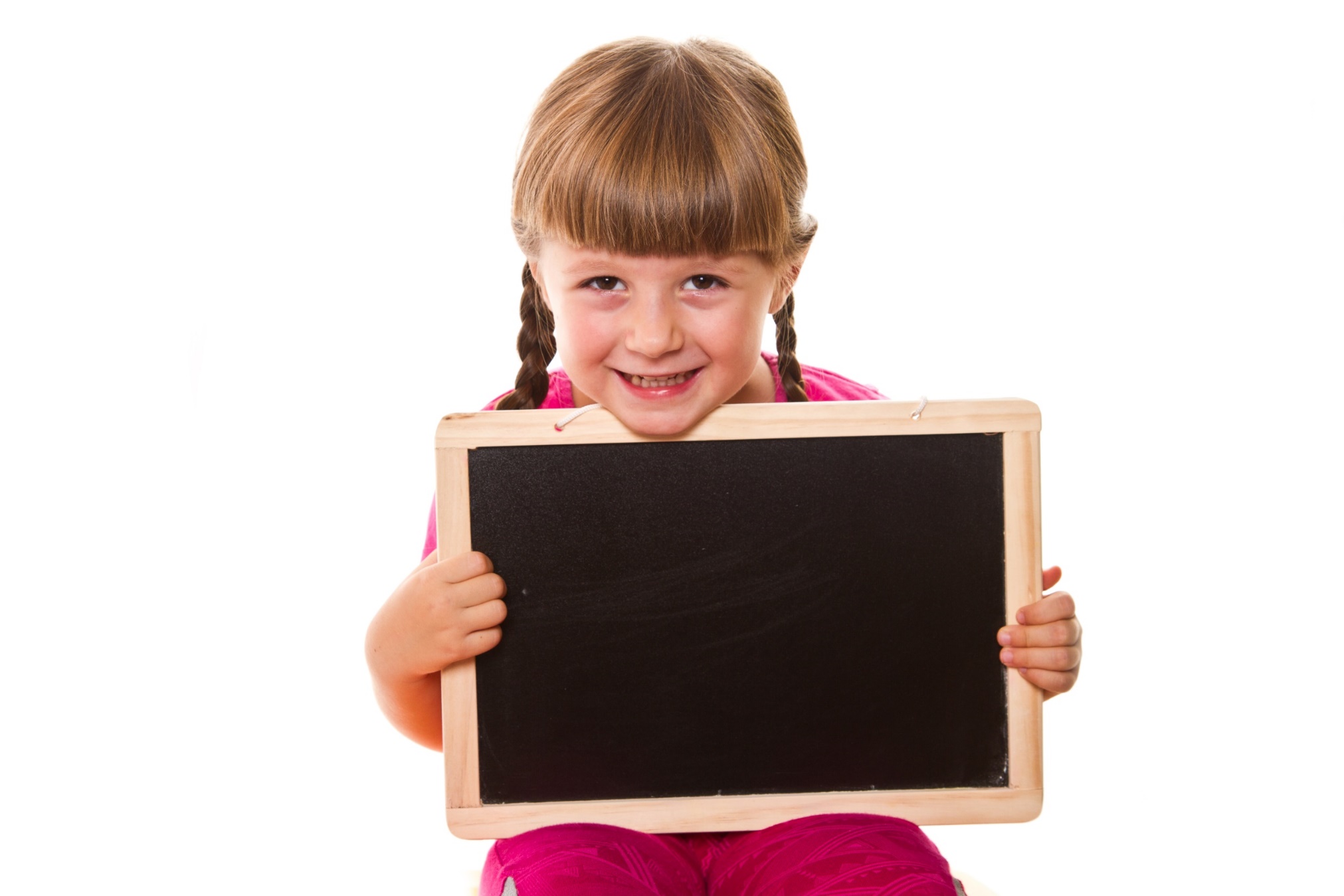 Pre-reading
Task b. Now, read and choose the correct answers.
Underline the key words
1. What does the word them in paragraph 1 refer to?
A. Lan's stories 
B. Lan's school days 
C. Lan's grandmother's stories
D. Lan's family members
2. What was Lan's grandmother's childhood like?
It was difficult. 
There were many adventures. 
C. It was fun.
D. There were many parties.
Task b. Now, read and choose the correct answers.
Underline the key words
3. What was her grandmother's first job?
A. helping at wedding parties
B. selling groceries 
C. making pottery
D. cooking at a restaurant
4. Where did Lan's grandmother meet her grandfather?
A. at a party 
B. at school 
C. at the market
D. at work
Task b. Now, read and choose the correct answers.
Underline the key words
5. Which of the following is NOT true about Lan's grandmother?
A. She didn't go to high school. 
B. She liked making pottery.
C. She went to work after having her first child. 
D. She started working from a young age.
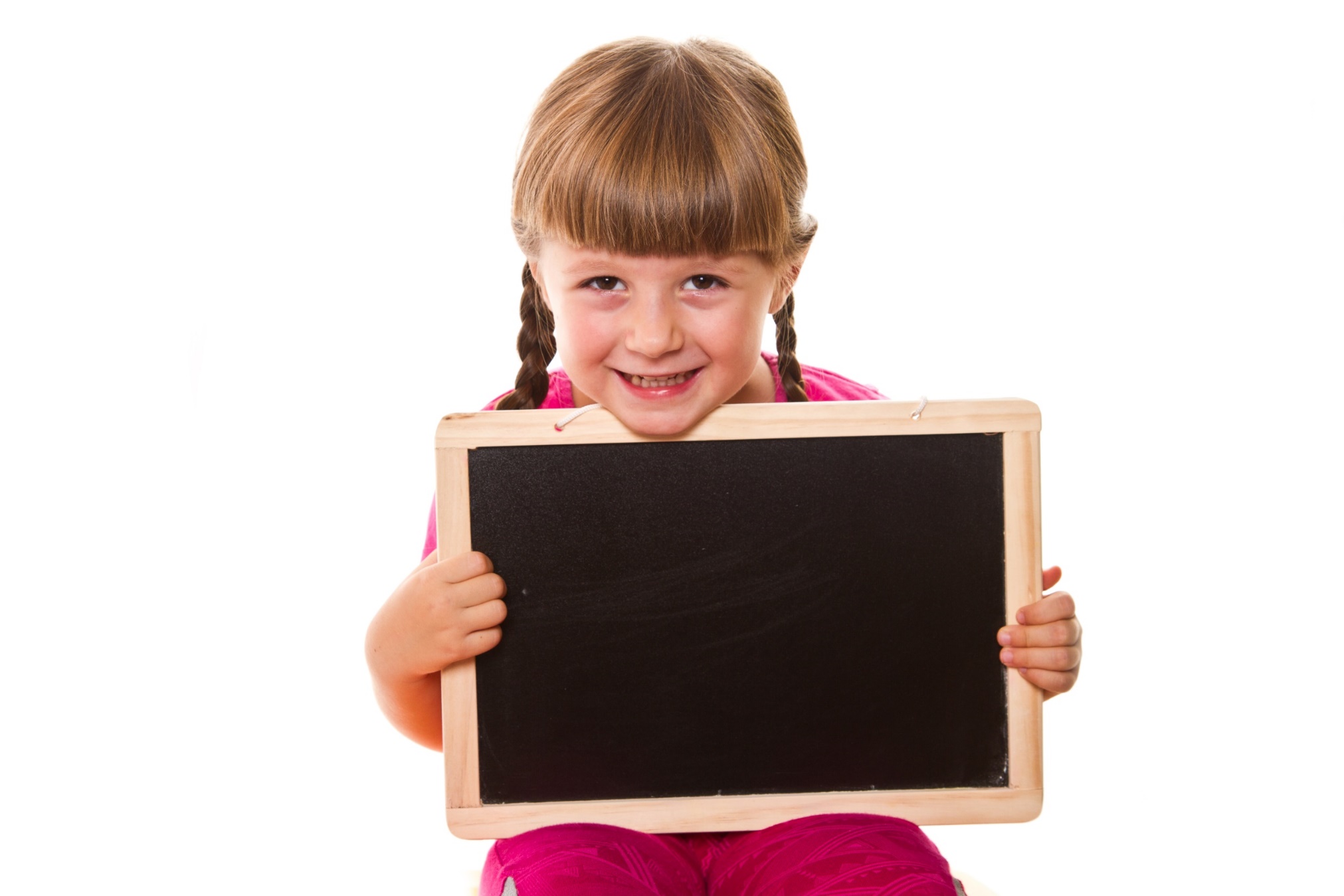 While-reading
Task b. Now, read and choose the correct answers.
ANSWERS
When I was a kid, I used to stay with my grandmother after school. She'd often tell me stories about her life in the past, and I found them very interesting.
1. What does the word them in paragraph 1 refer to?
A. Lan's stories 
B. Lan's school days 
C. Lan's grandmother's stories
D. Lan's family members
Task b. Now, read and choose the correct answers.
ANSWERS
Her childhood was different from mine. She grew up in a large, extended family. Her family was poor, and she only finished elementary school. When she was thirteen, she started working. Her uncle cooked for wedding parties, and she'd go with him to those parties to help him.
2. What was Lan's grandmother's childhood like?
It was difficult. 
There were many adventures. 
C. It was fun.
D. There were many parties.
Task b. Now, read and choose the correct answers.
ANSWERS
When she was thirteen, she started working. Her uncle cooked for wedding parties, and she'd go with him to those parties to help him.
3. What was her grandmother's first job?
A. helping at wedding parties
B. selling groceries 
C. making pottery
D. cooking at a restaurant
Task b. Now, read and choose the correct answers.
ANSWERS
Afterward, she worked at a pottery place. She was good at making pottery and proud of the things she made. My grandfather also started working there. They fell in love and got married two years later.
4. Where did Lan's grandmother meet her grandfather?
A. at a party 
B. at school 
C. at the market
D. at work
Task b. Now, read and choose the correct answers.
ANSWERS
5. Which of the following is NOT true about Lan's grandmother?
A. She didn't go to high school. 
B. She liked making pottery.
C. She went to work after having her first child. 
D. She started working from a young age.
My grandparents worked hard to build a family together. After they had their first child, my grandfather continued to work at the pottery place. Meanwhile, my grandmother sold groceries at home. They eventually saved enough money to buy a house of their own and raised three children.
Task b. Now, read and choose the correct answers.
ANSWERS
5. Which of the following is NOT true about Lan's grandmother?
A. She didn't go to high school. 
B. She liked making pottery.
C. She went to work after having her first child. 
D. She started working from a young age.
Her family was poor, and she only finished elementary school. When she was thirteen, she started working….

…. She was good at making pottery and proud of the things she made ….
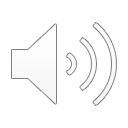 Task c. Listen and read.
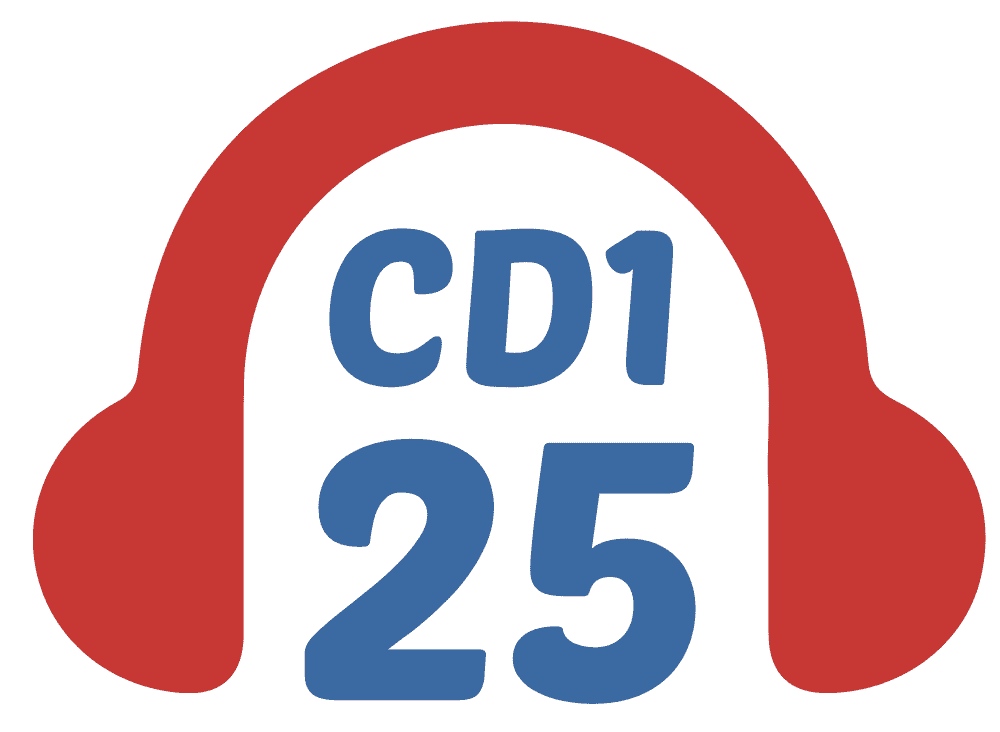 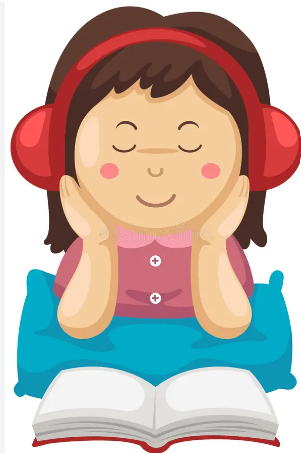 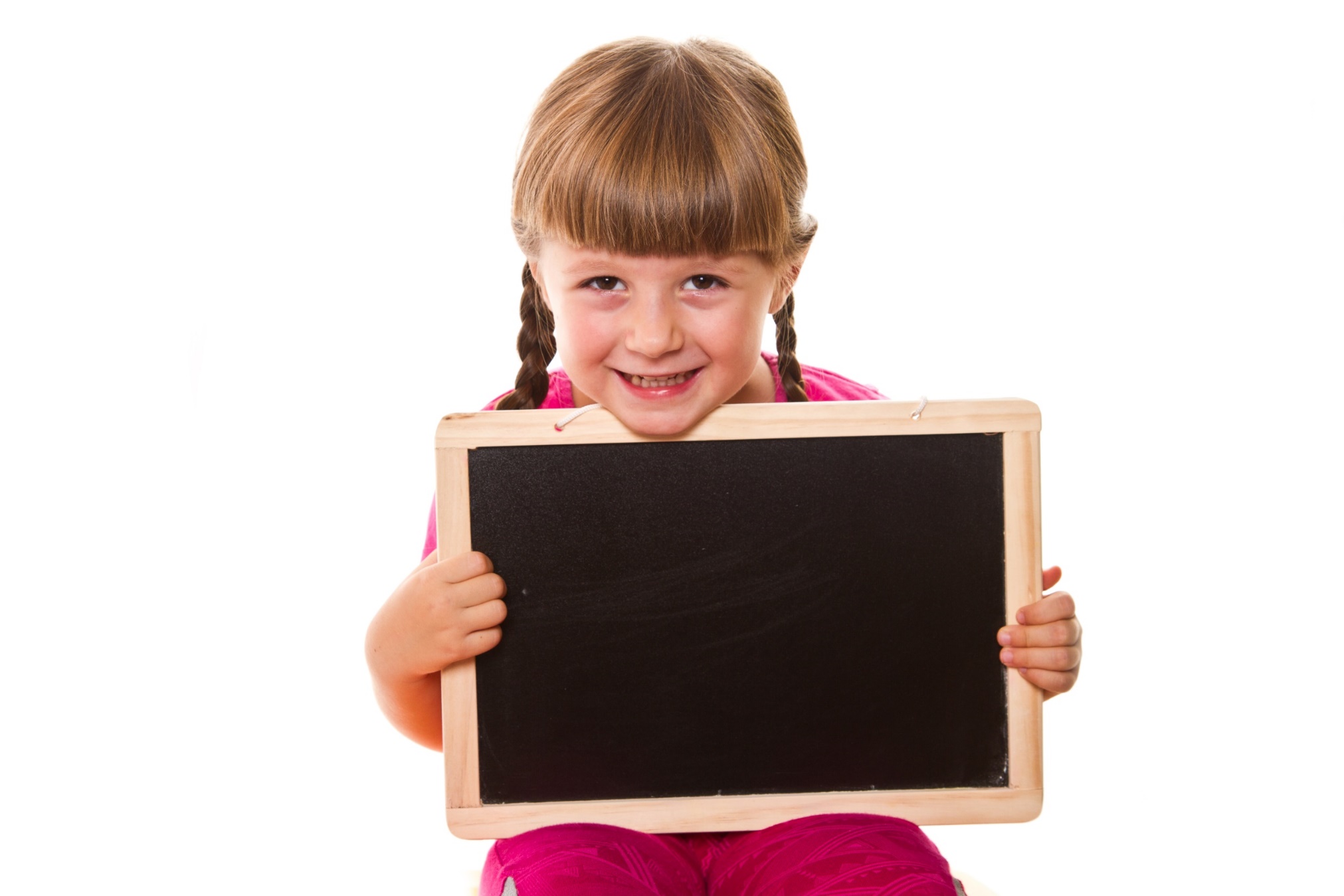 Post-reading
Task d. In pairs: : Ask and answer:

What do you know about your grandparents' childhoods? How is your life different or similar?
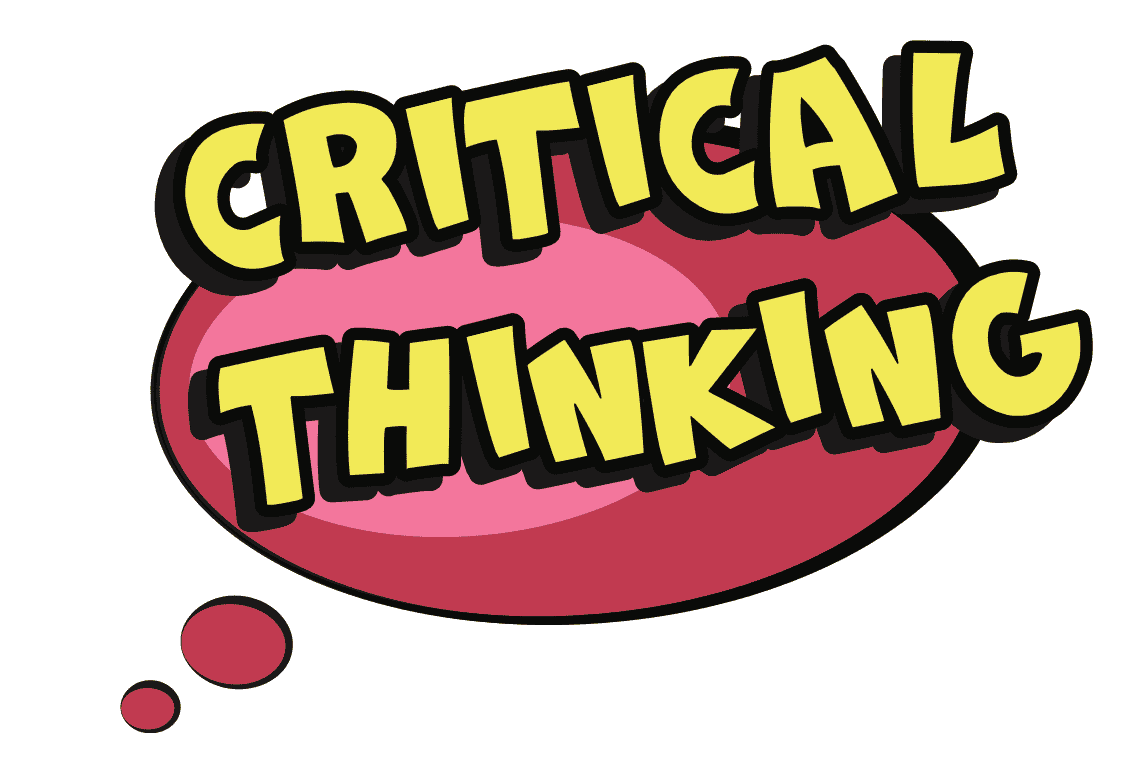 Suggested answer
What do you know about your grandparents' childhoods?
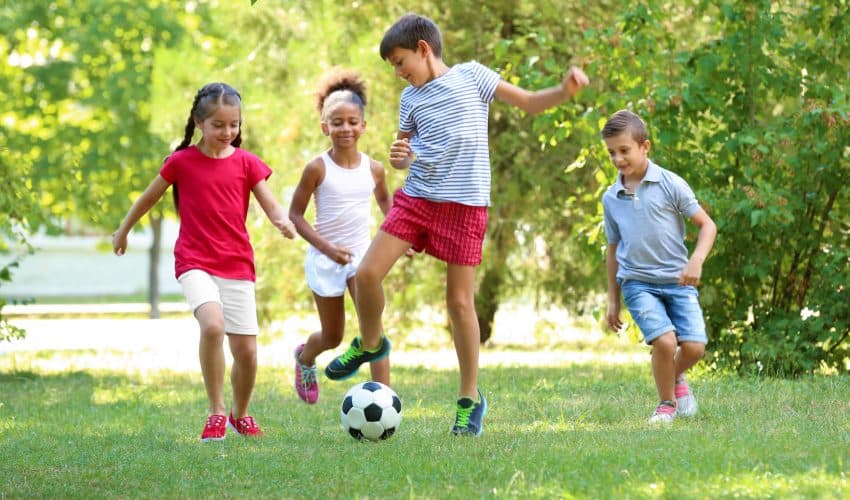 I know that my grandparents had a simpler childhood compared to mine. They would often play outdoors and help their parents with chores.
Suggested answer
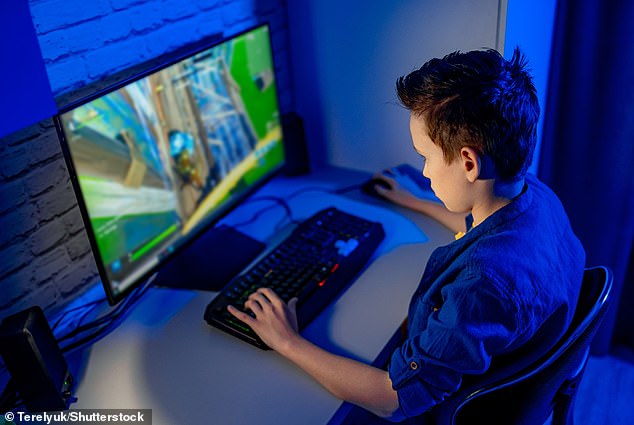 A: How is your life different or similar?
My life is different from my grandparents' life. I often play video games in my room
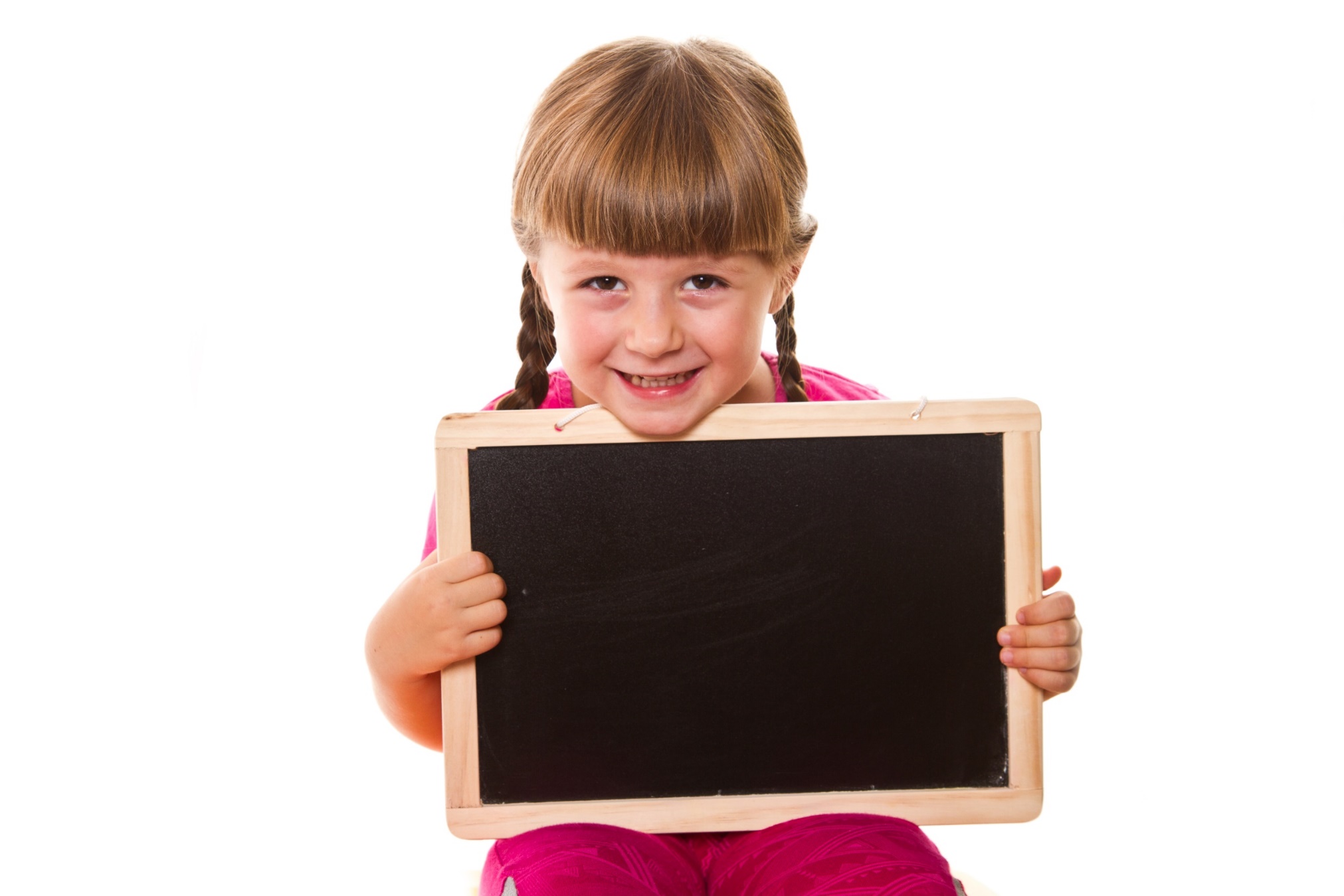 Extra
Practice
Presentation
Read the passage about Lan's grandmother again and fill in the blanks.
1.When I was young, I used to spend time with my ________ after school. She told me stories about her life.
2.Her childhood was different from mine. She grew up in a big family and had to start ________ at the age of thirteen. 
3.Later, she worked at a ________ place, and my grandfather worked there too. They fell in love and got married.
4.My grandparents worked hard and eventually bought their own house. I'm ________ for their stories.
Underline the key words and guess the type of missing word(s).
1.When I was young, I used to spend time with my ________ after school. She told me stories about her life.
2.Her childhood was different from mine. She grew up in a big family and had to start ________ at the age of thirteen.
3.Later, she worked at a ________ place, and my grandfather worked there too. They fell in love and got married.
4.My grandparents worked hard and eventually bought their own house. I'm ________ for their stories.
noun
V-ing
Adj/ noun
Adj
Read the passage about Lan's grandmother again and fill in the blanks.
ANSWERS
1.When I was young, I used to spend time with my _____________ after school. She told me stories about her life
When I was a kid, I used to stay with my grandmother after school. She'd often tell me stories about her life in the past, and I found them very interesting.
grandmother
Read the passage about Lan's grandmother again and fill in the blanks.
ANSWERS
She grew up in a large, extended family. Her family was poor, and she only finished elementary school. When she was thirteen, she started working. Her uncle cooked for wedding parties, and she'd go with him to those parties to help him.
2.Her childhood was different from mine. She grew up in a big family and had to start ________ at the age of thirteen
working
Read the passage about Lan's grandmother again and fill in the blanks.
ANSWERS
3.Later, she worked at a ________ place, and my grandfather worked there too. They fell in love and got married
Afterward, she worked at a pottery place. She was good at making pottery and proud of the things she made. My grandfather also started working there. They fell in love and got married two years later.
pottery
Read the passage about Lan's grandmother again and fill in the blanks.
ANSWERS
4.My grandparents worked hard and eventually bought their own house. I'm ________ for their stories.
I sometimes think about the stories my grandmother told me and feel thankful for her and my grandfather. Whenever I have a difficult problem, I think about those stories and tell myself to continue to work hard.
thankful
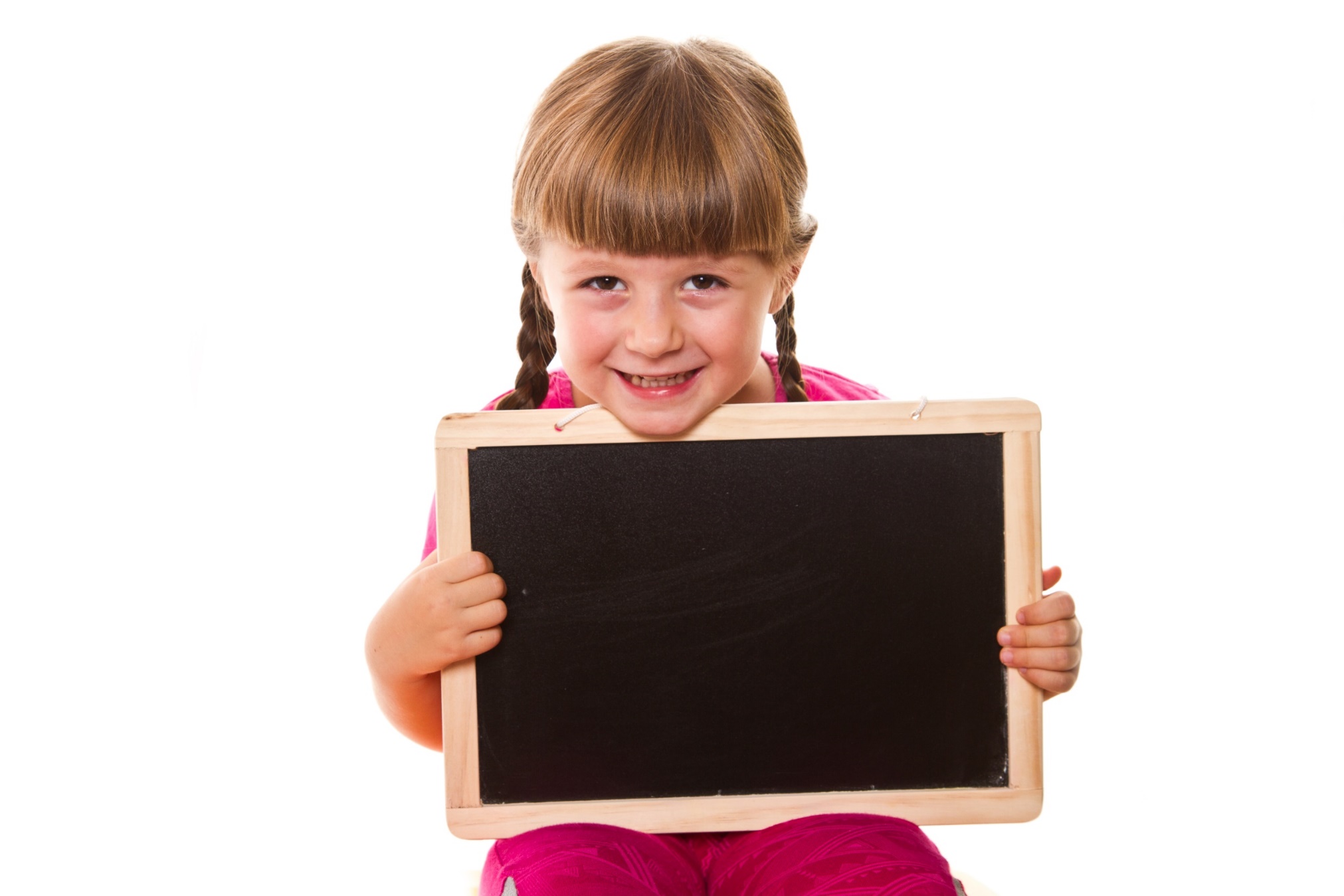 Extra
Practice
WORKBOOK
Presentation
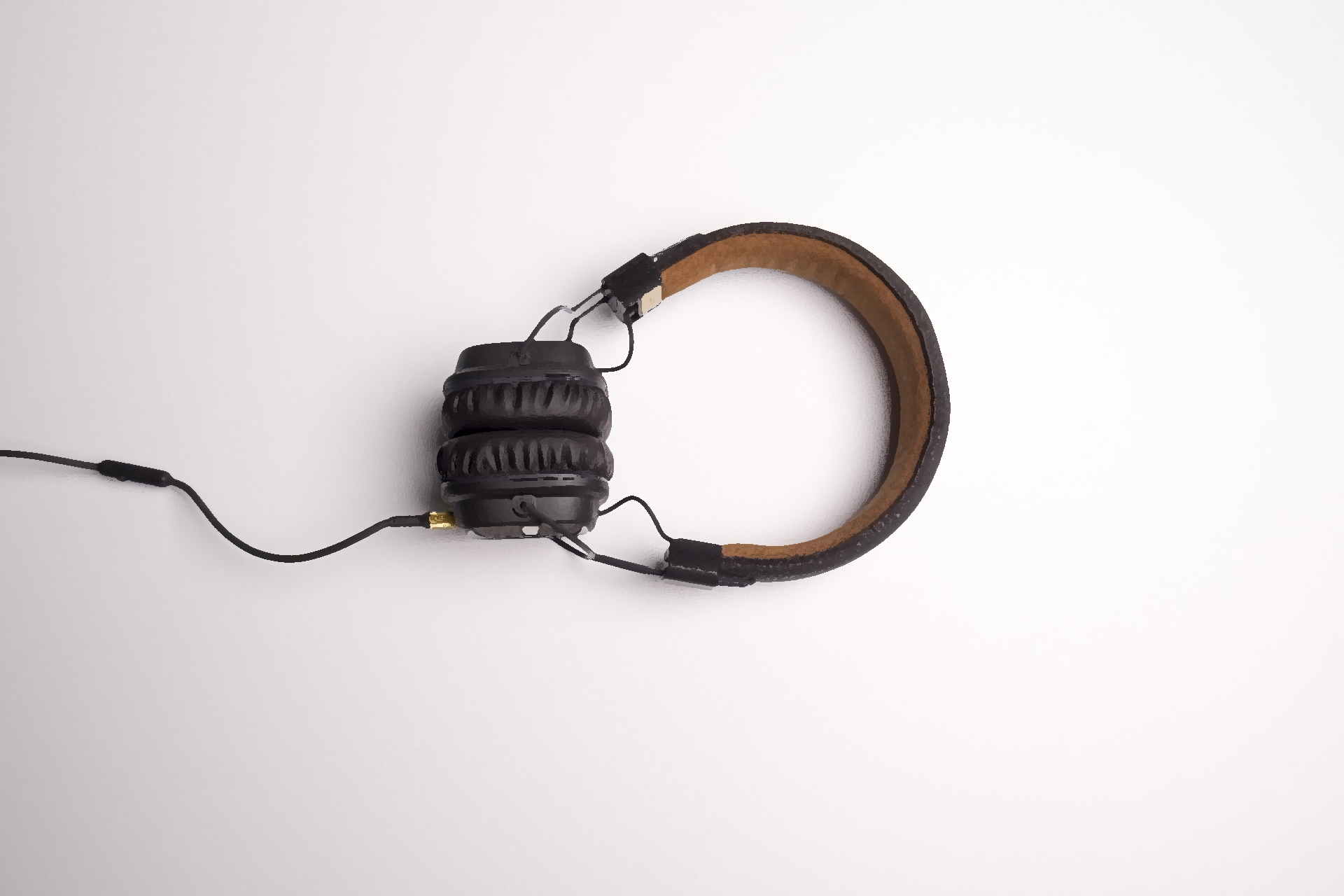 LISTENING
WB - p12 - Task a. Listen to Molly and Freddie talking about Freddie's grandparents. Were they traditional people?
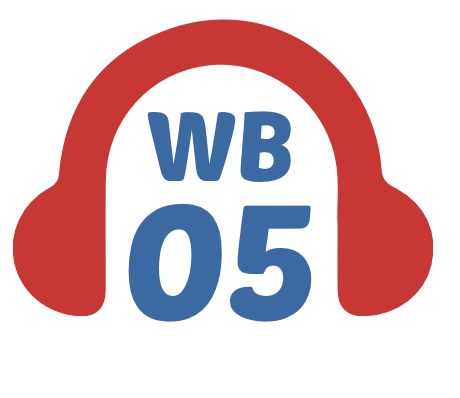 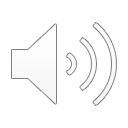 1. yes 
2. no
WB - p12 - Task a. Listen to Molly and Freddie talking about Freddie's grandparents. Were they traditional people?
Freddie: Yeah. He grew up on a farm with his parents. He lived there with my grandma after they got married and he was the breadwinner…………
ANSWERS
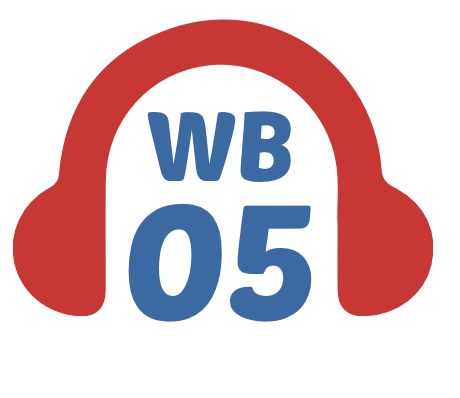 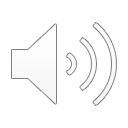 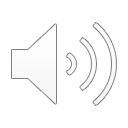 Freddie: Chickens, cows, and they had some pigs too. Molly: What did your grandma do?
Freddie: She helped on the farm a bit. But she was a traditional housewife. She cooked all the meals and looked after the house.
1. yes 
2. no
WB - p12 - Task b. Now, listen and circle True or False.
Underline the key words
WB - p12 - Task b. Now, listen and circle True or False.
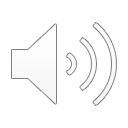 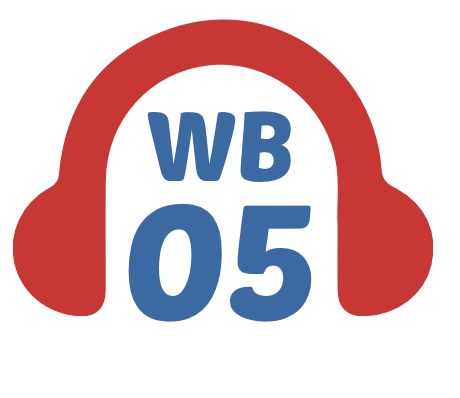 WB - p12 - Task b. Now, listen and circle True or False.
ANSWERS
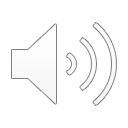 Molly: It was nice to meet your grandpa last week, Freddie. He was really interesting.
Freddie: Yeah. He's awesome. We used to have such a good time on his farm. 
Molly: He lived on a farm?
Freddie: Yeah. He grew up on a farm with his parents. He lived there with my grandma after they got married and he was the breadwinner.
WB - p12 - Task b. Now, listen and circle True or False.
ANSWERS
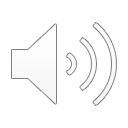 Molly: Cool.
Freddie: Yeah. He used to be really busy on the farm. He had a few people that worked on the farm to help him. They would grow so many different vegetables and raise lots of animals.
WB - p12 - Task b. Now, listen and circle True or False.
ANSWERS
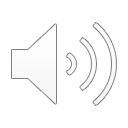 Freddie: Chickens, cows, and they had some pigs too. Molly: What did your grandma do?
Freddie: She helped on the farm a bit. But she was a traditional housewife. She cooked all the meals and looked after the house.
WB - p12 - Task b. Now, listen and circle True or False.
ANSWERS
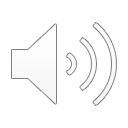 Molly: Cool.
Freddie: She was an amazing cook, Molly. She would make this delicious soup.
WB - p12 - Task b. Now, listen and circle True or False.
ANSWERS
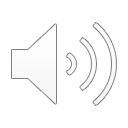 Freddie: When both my grandparents got too old, they sold the farm and moved into town.
Molly: That's nice.
Freddie: Yeah. They lived closer to me, so I saw them a lot more.
SCRIPT- WB-Track 05
Molly: It was nice to meet your grandpa last week, Freddie. He was really interesting.
Freddie: Yeah. He's awesome. We used to have such a good time on his farm. 
Molly: He lived on a farm?
Freddie: Yeah. He grew up on a farm with his parents. He lived there with my grandma after they got married and he was the breadwinner.
Molly: Cool.
Freddie: Yeah. He used to be really busy on the farm. He had a few people that worked on the farm to help him. They would grow so many different vegetables and raise lots of animals.
SCRIPT- WB-Track 05
Molly: What animals did they raise?
Freddie: Chickens, cows, and they had some pigs too. 
Molly: What did your grandma do?
Freddie: She helped on the farm a bit. But she was a traditional housewife. She cooked all the meals and looked after the house.
Molly: Cool.
Freddie: She was an amazing cook, Molly. She would make this delicious soup. 
Molly: Great.
Freddie: When both my grandparents got too old, they sold the farm and moved into town.
Molly: That's nice.
Freddie: Yeah. They lived closer to me, so I saw them a lot more.
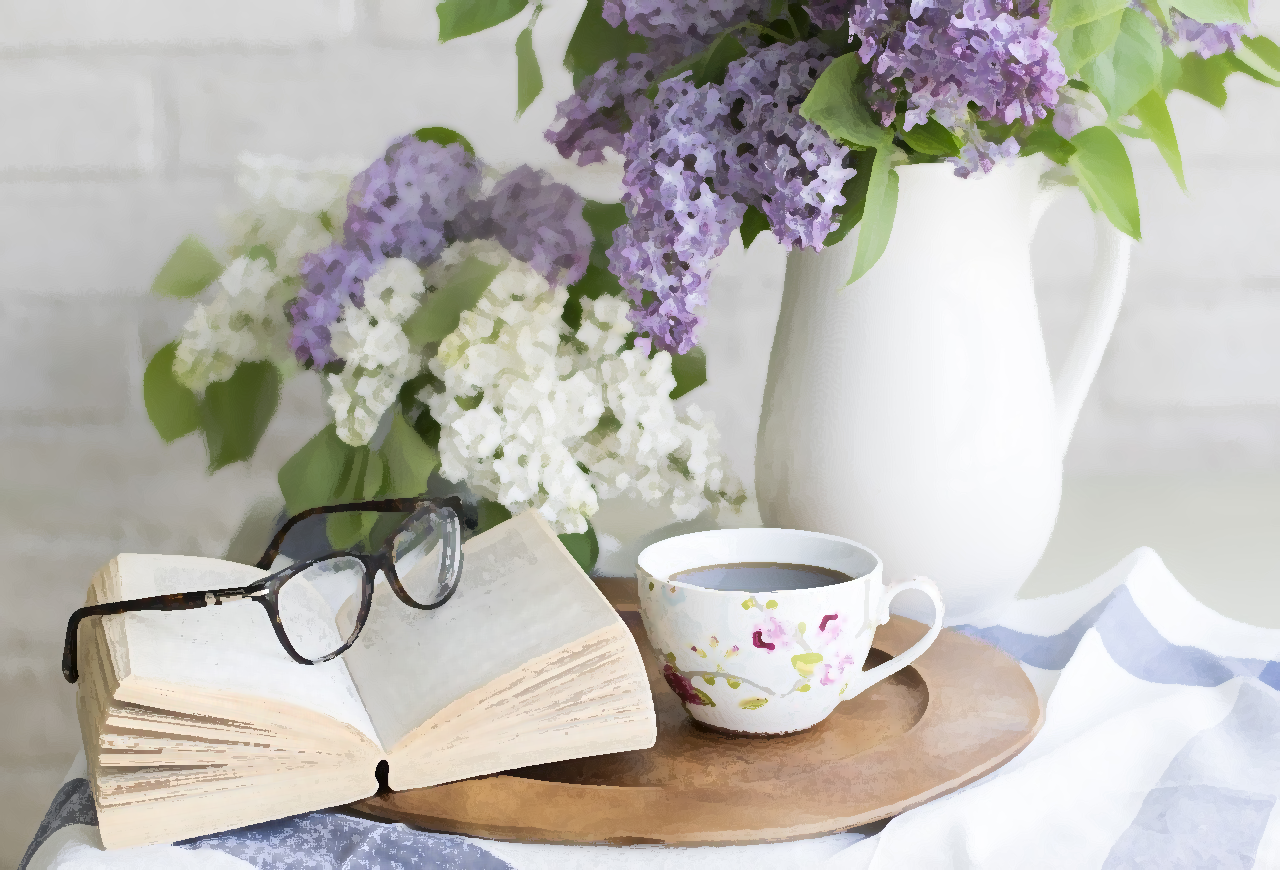 READING
WB - p12 - Task a. Read the passage about a boy's grandma. What information is NOT mentioned?
Underline the key words
1. where she used to live
2. where she went on vacation 3. where she used to work
WB - p12 - Task a. Read the passage about a boy's grandma. What information is NOT mentioned?
ANSWERS
She used to work in a restaurant when she was a teenager. She learned how to cook traditional food. She would practice cooking at home for her whole family. She would make delicious meals, and it gave her mom time to relax.
My grandma used to go on vacation to the beach every summer.
1. where she used to live
2. where she went on vacation 3. where she used to work
My Grandma-by Max Bradford
My grandma used to tell me lots of stories about her life growing up. She had a really interesting life when she was young.
She used to work in a restaurant when she was a teenager. She learned how to cook traditional food. She would practice cooking at home for her whole family. She would make delicious meals, and it gave her mom time to relax.
My grandma used to go on vacation to the beach every summer. She would go surfing in the sea with her brother. She took me and my sister once and eventually taught us how to do it, too. She was a great teacher.
My Grandma-by Max Bradford
She was also the first person in her family to go to university. That was where she met my grandpa. She learned how to be a doctor there. She worked as a doctor for many years, but stopped when she had my mom. Afterward, she was a housewife.

I love hearing stories about my grandma's life. She did so many interesting things, and she made her whole family really proud. I hope I grow up to be like her.
WB - p12 - Task b. Now, read and answer the questions.
Underline the key words and guess the answers.
Suggested answer
(type of food)
(a person)
(skills)
(a place)
(a job)
WB - p12 - Task b. Now, read and answer the questions.
ANSWERS
1. What did Max's grandma learn to cook?
_______________________
She used to work in a restaurant when she was a teenager. She learned how to cook traditional food. She would practice cooking at home for her whole family.
traditional food
WB - p12 - Task b. Now, read and answer the questions.
ANSWERS
2. Who did she go surfing with?
_______________________
_______________________
My grandma used to go on vacation to the beach every summer. She would go surfing in the sea with her brother. She took me and my sister once and eventually taught us how to do it, too. She was a great teacher.
her brother/
Max's grandma's brother
WB - p12 - Task b. Now, read and answer the questions.
ANSWERS
3. What did she teach him?
_______________________
She would go surfing in the sea with her brother. She took me and my sister once and eventually taught us how to do it, too. She was a great teacher.
how to surf
WB - p12 - Task b. Now, read and answer the questions.
ANSWERS
4. Where did she meet her husband?
_______________________
She was also the first person in her family to go to university. That was where she met my grandpa
at university
WB - p12 - Task b. Now, read and answer the questions.
ANSWERS
5. What job did she have before she was a housewife? _______________________
She learned how to be a doctor there. She worked as a doctor for many years, but stopped when she had my mom. Afterward, she was a housewife
a doctor
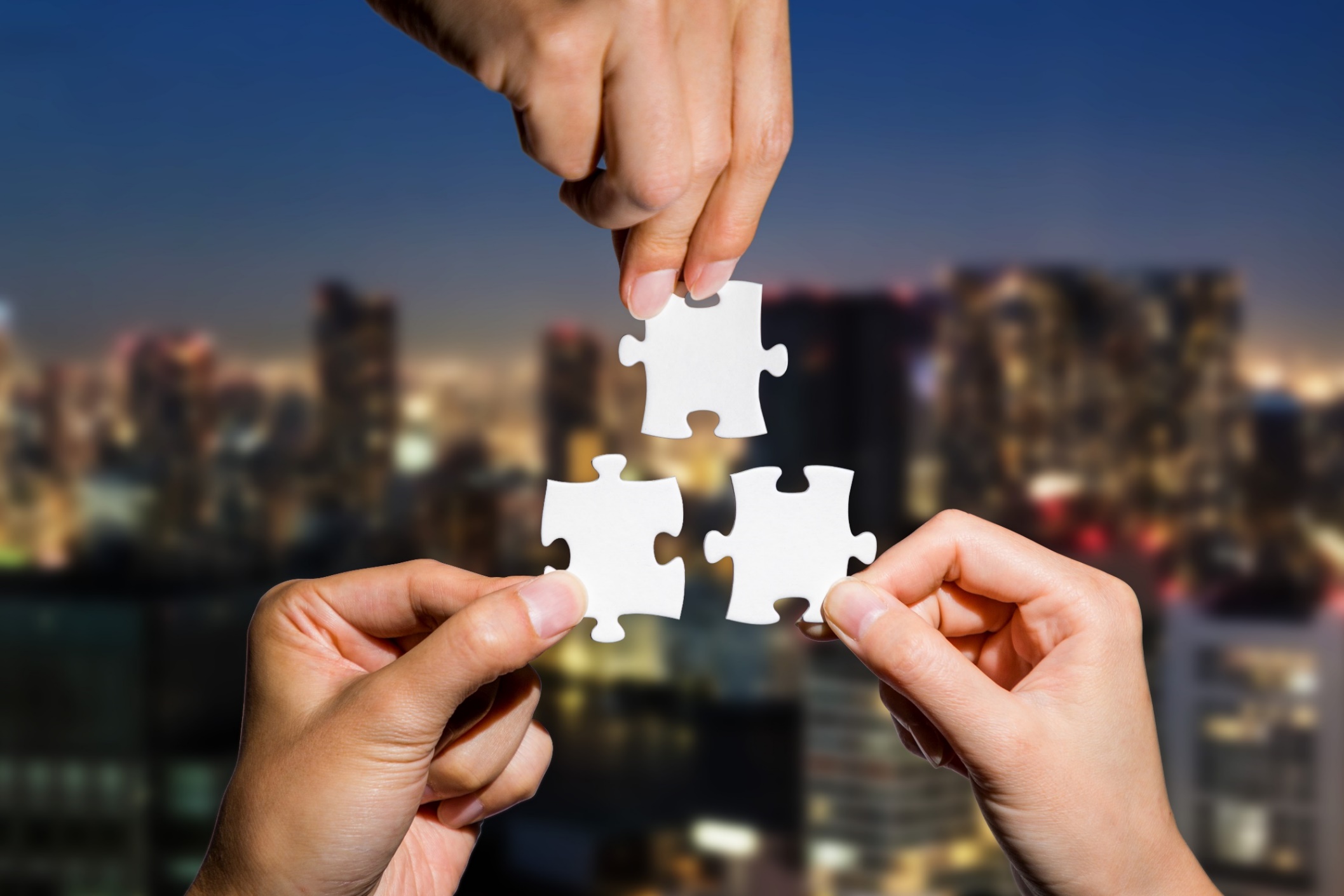 CONSOLIDATION
Ask and answer the question below with your partner about childhood memories.
Where did you use to go for family vacations when you were a child?
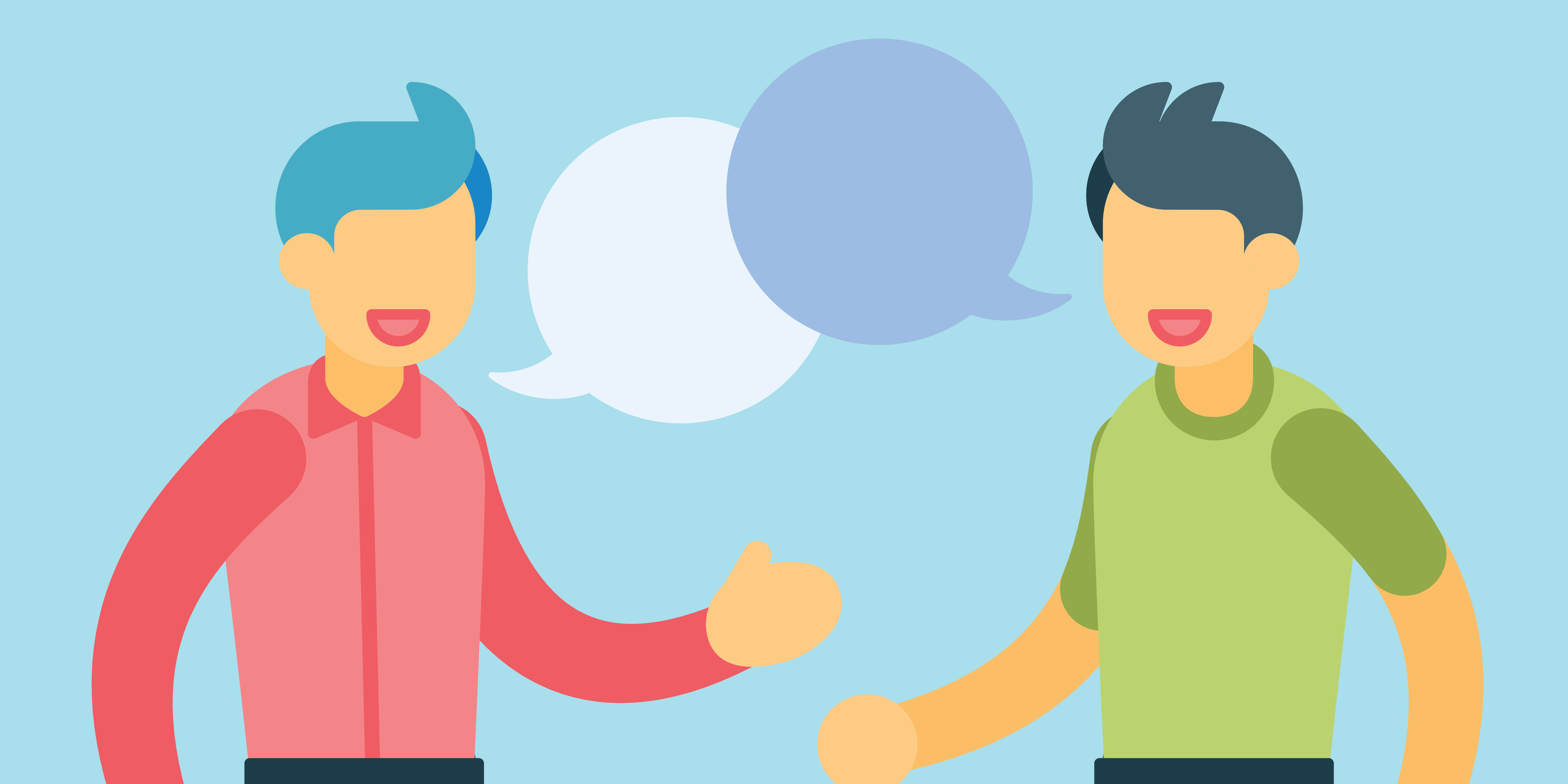 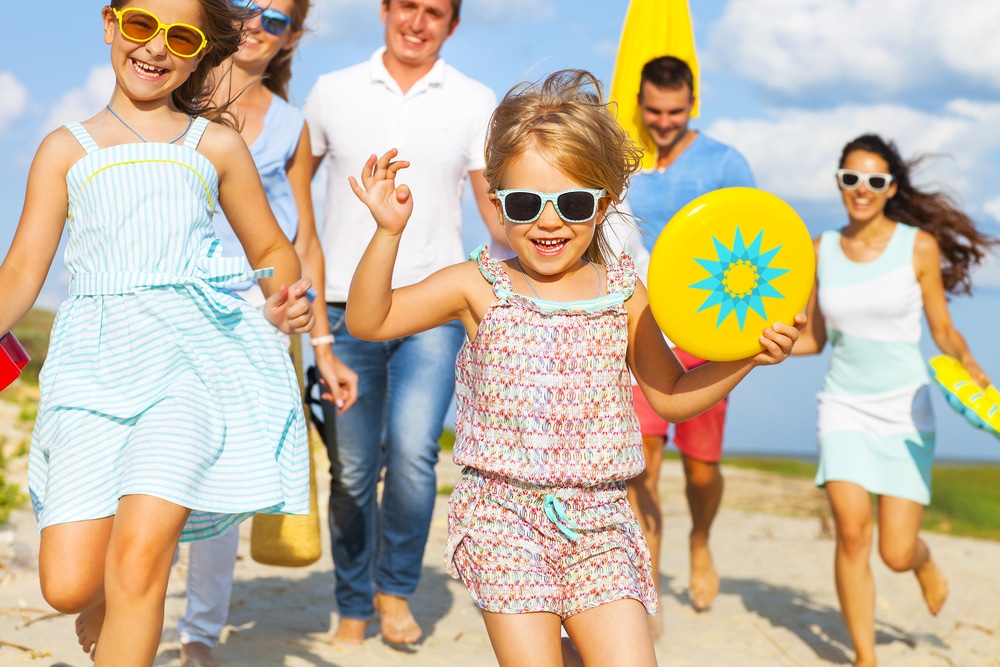 Suggested answer
Presentation
Production
We used to go to the beach for family vacations when I was a child.
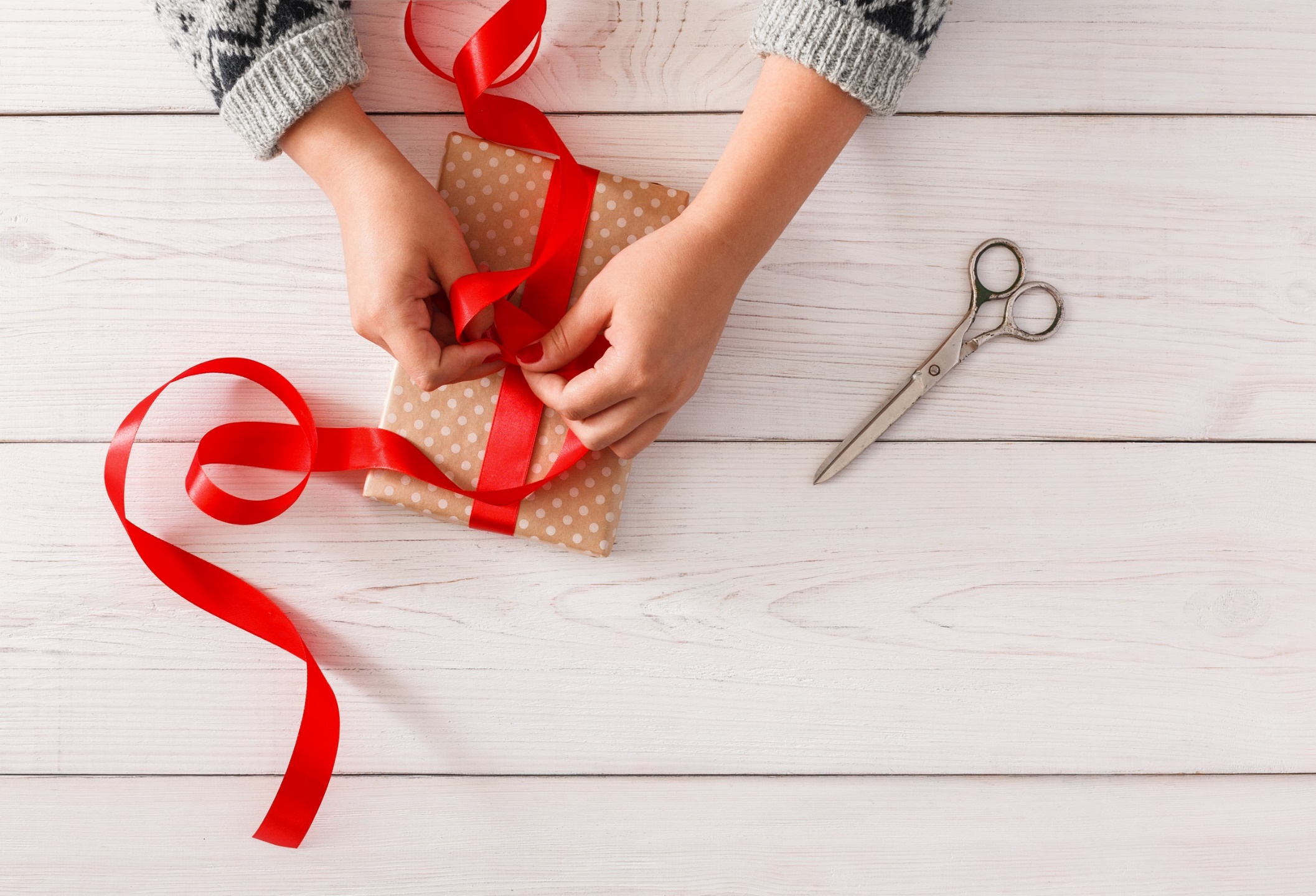 WRAP-UP
Vocabularies
afterward (adv)  
childhood (n)
eventually (adv)  
fall in love (idm)  
meanwhile (adv)  
overcome (v)  
thankful (adj)
Today’s lesson
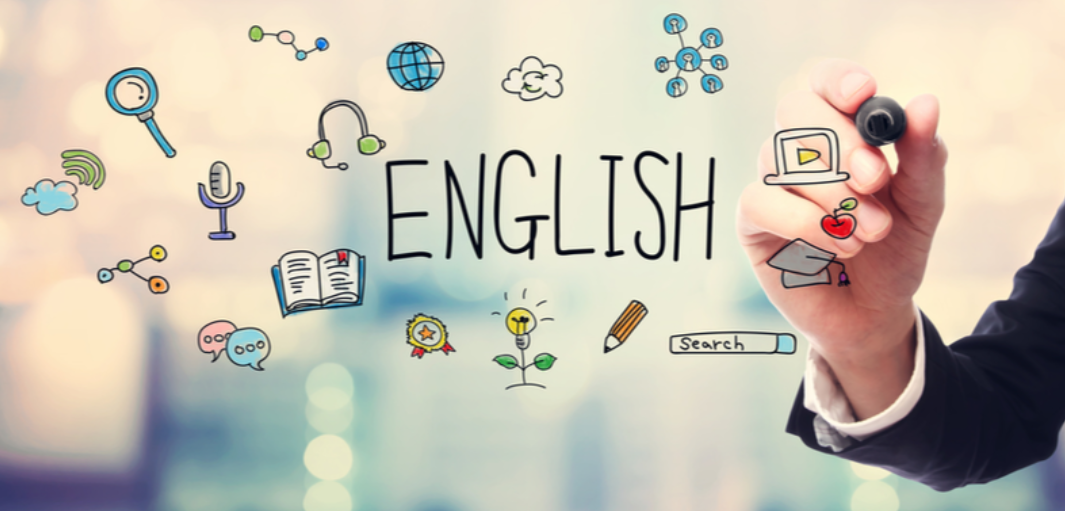 Today’s lesson
Vocabulary:
- Use vocabularies related to life of a family member. 
Reading: 
- Practice reading for main idea and specific information/ details.
Homework
Review vocabularies related to life of a family member. 
Make sentences using vocabularies in SB
Prepare for the next lesson (Speaking & Writing - Page 23 - SB)
Play the consolidation games on www.eduhome.com.vn
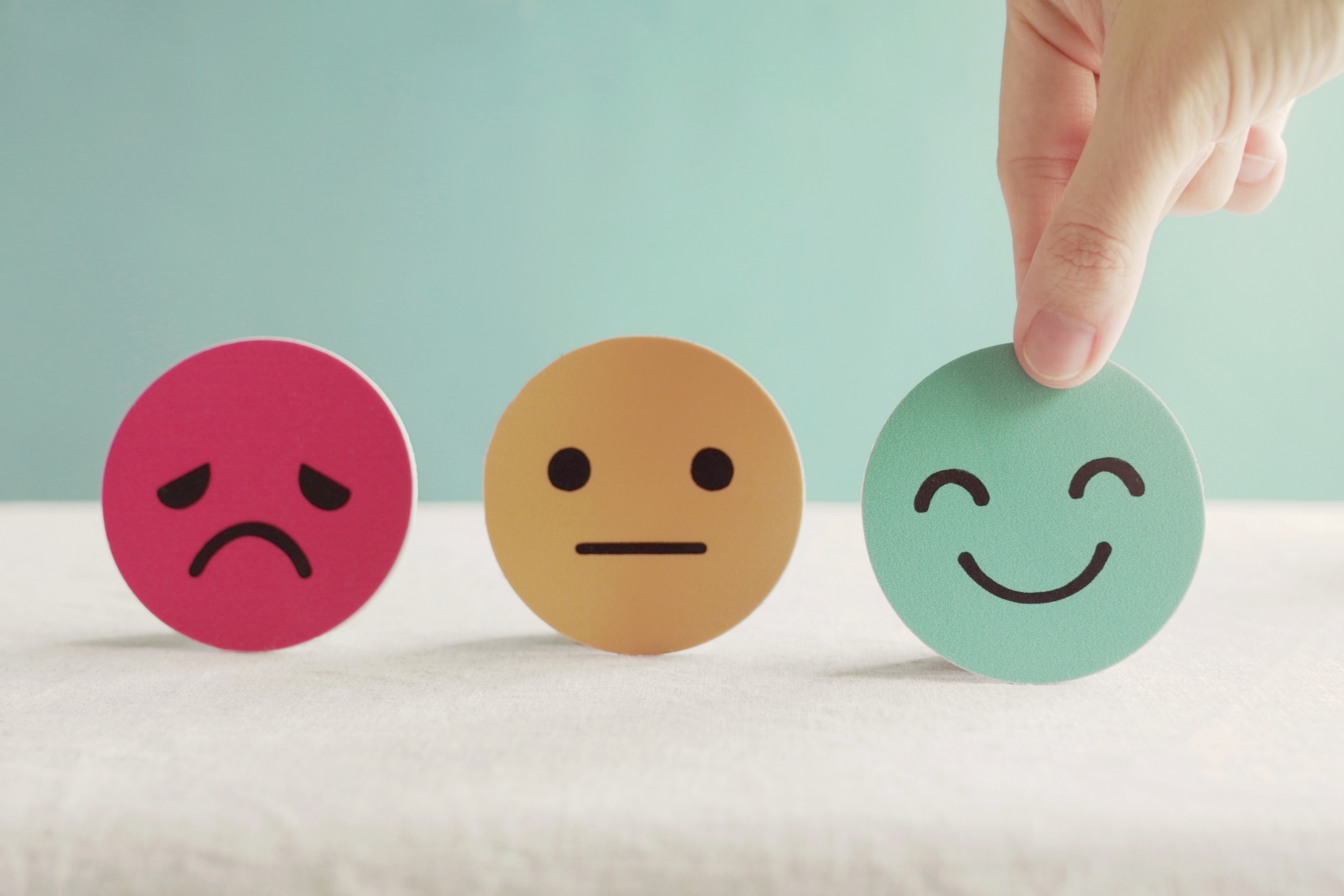 Lesson 3
Stay positive and have a nice day!